Adet Düzensizlikleri ve Vajinal Kanamaya Yaklaşım
Arş. Gör. Dr. Sevgi PEKŞEN
KTÜ Aile Hekimliği ABD
08.02.2022
Sunum planı
Menstural siklus fizyolojisi
Adet düzensizliğinde terminoloji
Anormal uterin kanamalar
Anormal uterin kanamalara yaklaşım
Kaynaklar
Amaç
Adet düzensizlikleri ve vajinal kanamaya yaklaşım hakkında bilgi vermek
Menstrual Siklus Fizyolojisi
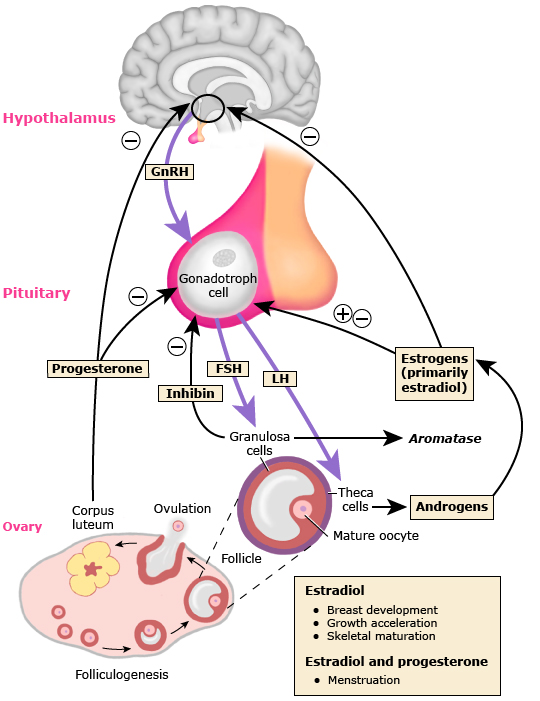 Her menstural siklus, hipotalamus, hipofiz, overler ve endometriyum arasındaki karmaşık etkileşim sonucu 
Menstural siklus temel olarak ovaryan siklus ve uterin siklus olarak 2 komponent
Ovaryan siklus
Foliküler faz
Luteal faz
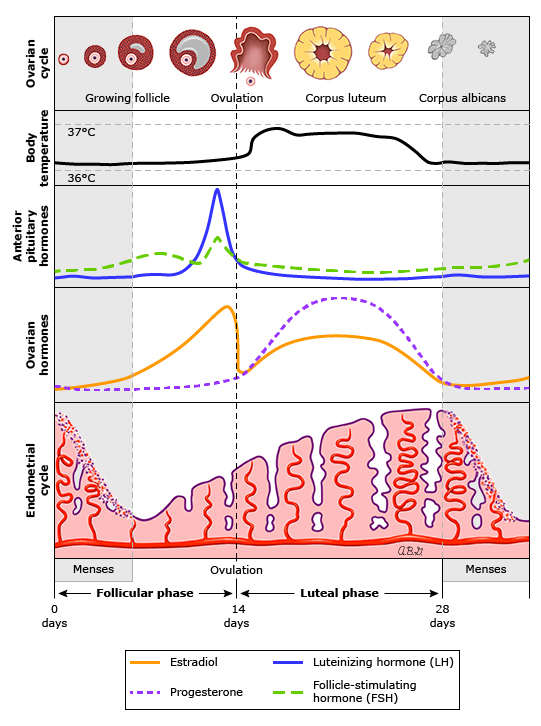 Menstrual Siklus Fizyolojisi
Menstruasyon ile foliküler faz

Folikullerin gelişim basamakları:
Primordial folikül
Preantral folikül
Antral folikül
Preovulatuar folikül 

Foliküler fazda FSH’ın artışı ile baskın folikül 
gelişimi ve östrojen salınımı

Östrojen belirgin bir noktaya ulaştığı zaman GnRH üzerinde uyarıcı etki ve LH salınımı ile birlikte ovülasyon
Menstrual Siklus Fizyolojisi
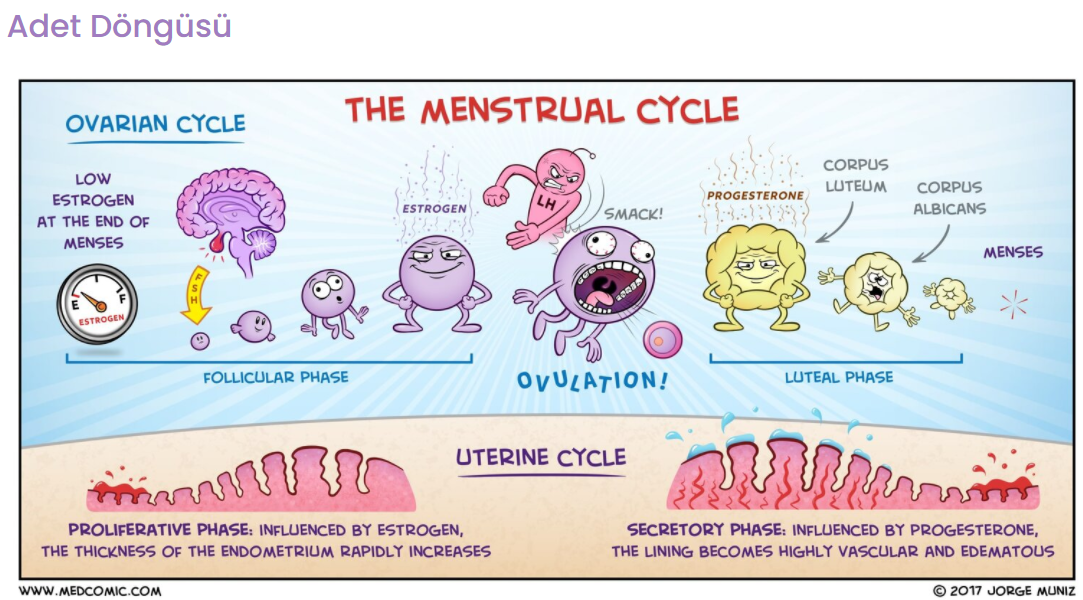 Menstrual Siklus Fizyolojisi
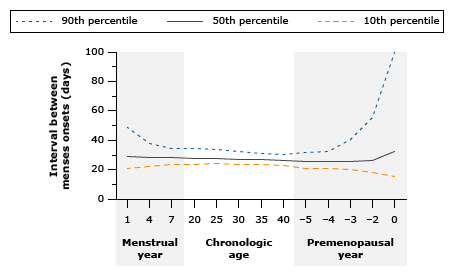 Menstruel siklus ortalama 24-38 gün
Foliküler faz  değişken
Luteal faz  14 gün
30-80 ml kanama
2-8 gün menstruasyon
Siklus süresi farklı yaş gruplarında 
değişken
Menstrual Siklus Fizyolojisi
Adet Düzensizliklerinde Terminoloji
Menstural siklusun normal paterninin dışındaki durumları tanımlamak için 
Menoraji
Metroraji
Polimenore
Oligomenore
Hipomenore
Hipermenore  vb. terimler kullanılmakta
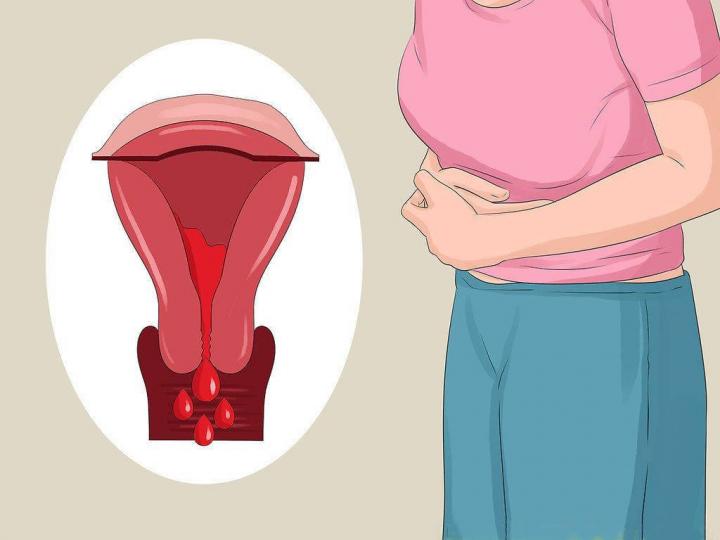 Adet Düzensizliklerinde Terminoloji
35 günden daha seyrek aralıklarla olan kanamalar
Oligomenore 


Polimenore    


Hipomenore  


Hipermenore 
21 günden daha sık aralıklarla olan kanamalar
Düzenli siklus, adet kanaması miktarının az olması
Düzenli siklus, adet kanaması miktarının fazla olması
Adet Düzensizliklerinde Terminoloji
Düzenli siklus, adet kanaması süresinin uzaması ve kanama miktarının fazla olması
Menoraji                     


Metroraji                             


Menometroraji          


Ovülasyon kanaması 
Düzensiz siklus, ara kanamaların olması
Düzensiz siklus, ara kanamaların uzun süre ve fazla miktarda olması
Siklus ortasında görülen hafif kanama
Adet Düzensizliklerinde Terminoloji
Adet görememe
Amenore    
Primer amenore
13 yaşına gelmiş bir hastada sekonder seks karakterleri gelişmemesi ve adet olmaması veya
15 yaşına gelmiş bir hastada sekonder seks karakterleri gelişmiş olmasına rağmen adet olmaması
Sekonder Amenore
Daha önce adet düzeni normal olan bir kadının en az 3 ay süreyle adet görmemesi veya
Daha önce adetleri düzensiz olan bir kadının en az 6 ay ya da altı siklus adet görmemesi
Adet Düzensizlikleri Terminolojisi
2011 yılında Uluslararası Jinekoloji ve Obstetri Federasyonu (FİGO) anlamsal karışıklığı çözmek için
Normalin dışındaki menstrual kanamaların (sıklık, uzunluk, kanama hacmi ve süresi açısından)  hepsini ifade etmek için anormal uterin kanama (AUK) teriminin kullanılması
Anormal Uterin Kanamalar
2018 yılında FIGO sisteminde revizyon
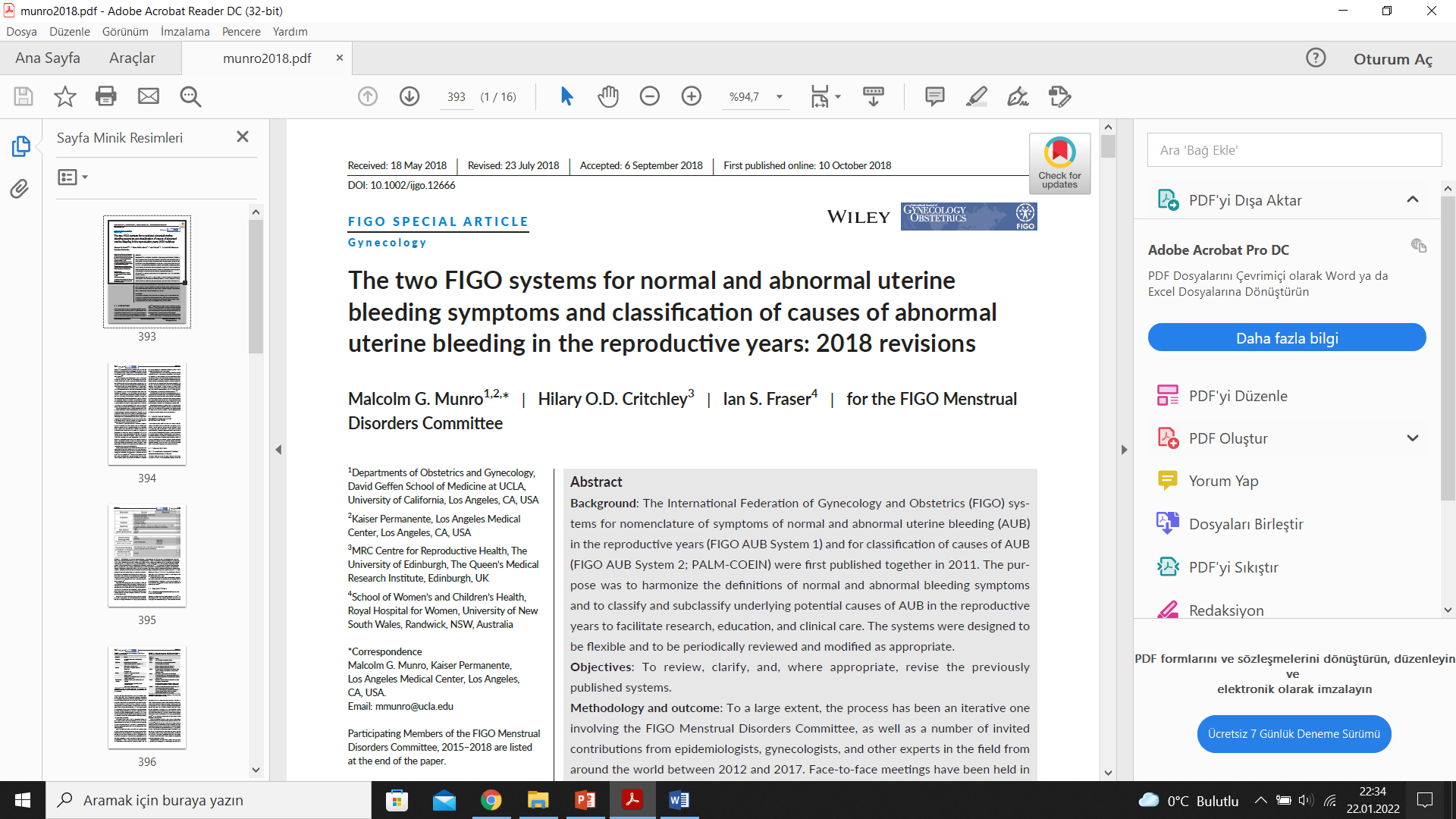 Anormal Uterin Kanamalar
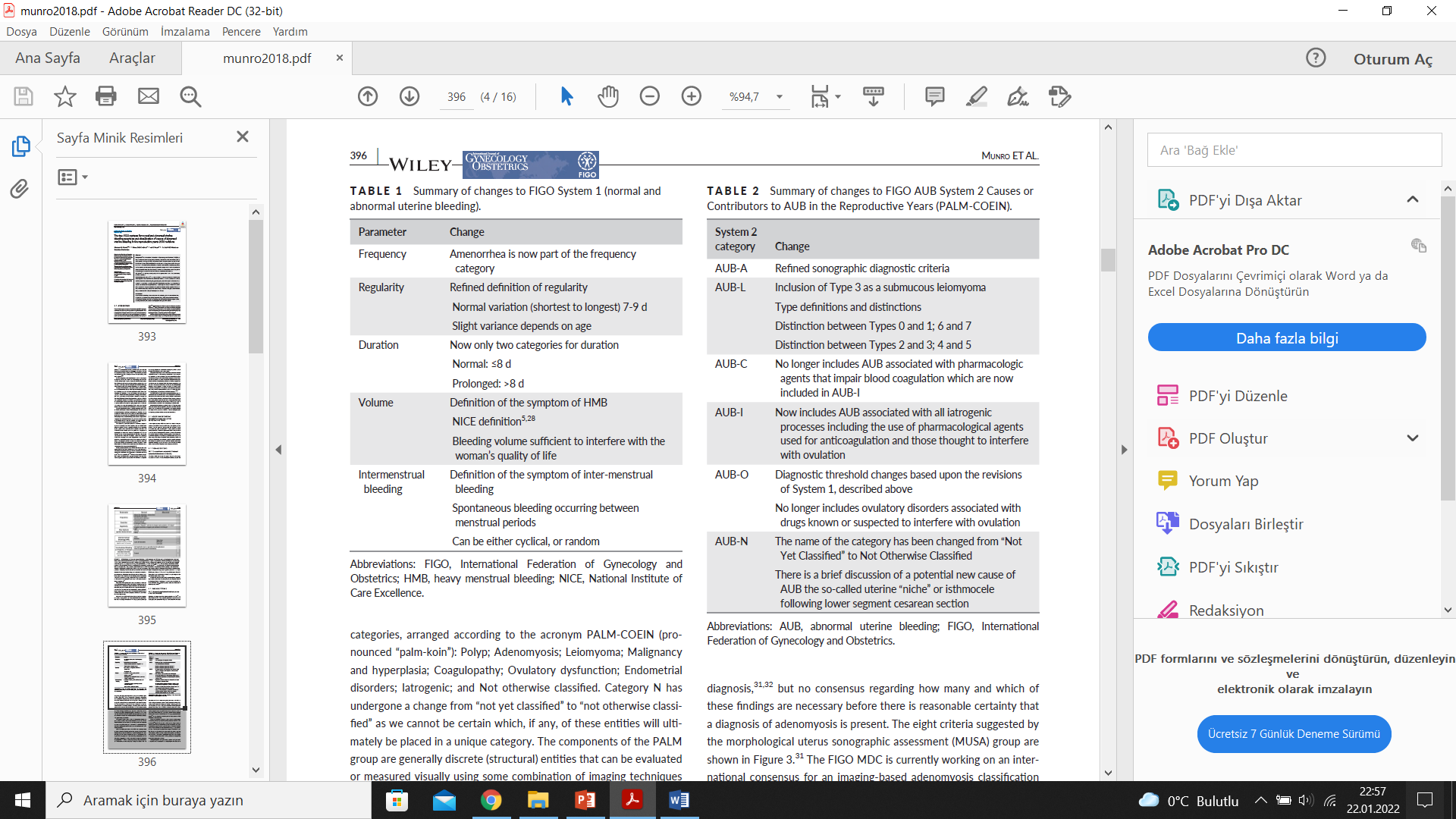 Anormal uterin kanama semptomlarının, terminolojilerinin
 ve tanımlarının gözden geçirilmesi ( FIGO Sistem 1 )
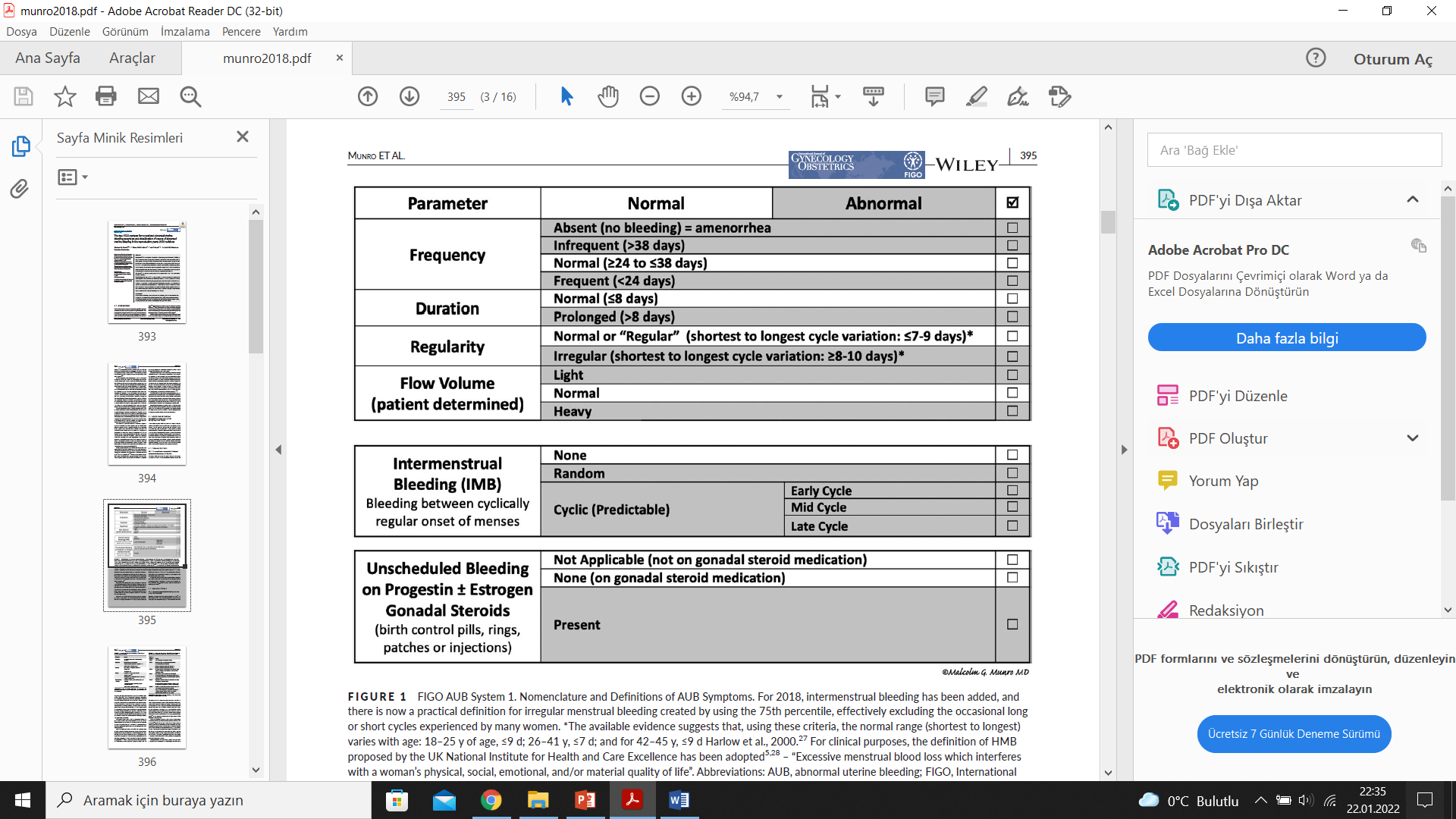 [Speaker Notes: Revize edilmiş FIGO-AUB Sistem 1, Tablo 1'de özetlenen değişikliklerle Şekil 1'de görülmektedir. Orijinal yayınlarda açıklanan çok uluslu süreç tarafından belirlendiği üzere, menoraji, metroraji, oligomenore ve disfonksiyonel uterin kanama gibi terimler terk edilmiştir. Menstrüel kanama modellerinde üreme spektrumunun her iki ucunda (yani ergenlik veya perimenopozda) karşılaşılabilecek spesifik değişikliklerin kabulü vardır.
Menoraji yerine HMB
Resmi olarak dahil edilen HMB(heavy menstrual bleeding) terimi, Ulusal Sağlık ve Klinik Mükemmellik Enstitüsü tarafından (klinik durumlarda) “bir kadının fiziksel, sosyal, duygusal durumunu etkileyen aşırı adet kanaması kaybı” olarak tanımlanan bir semptom (tanı değil) ve/veya malzeme yaşam kalitesi”
Metroraji yerineintermenstrual kanama]
Anormal Uterin Kanamalar
AUK altında yatan nedenlerine göre sınıflandırılmasının revizyonu (FIGO Sistem 2)
PALM-COEIN
PALM grubu uterusun yapısal lezyonlarını içerirken, COEIN yapısal olmayan nedenler
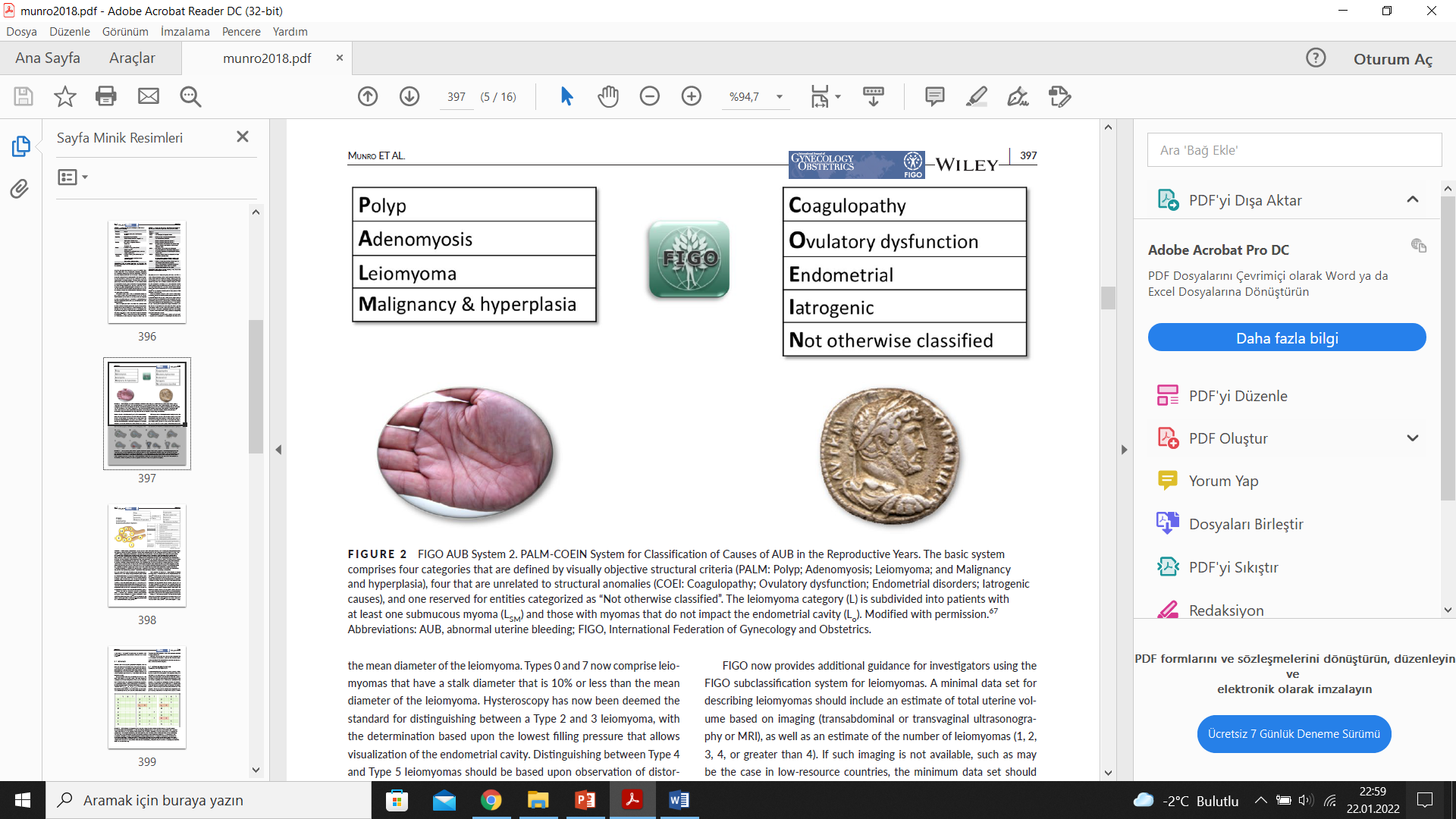 [Speaker Notes: Sistem 2, nedenlerin klinik ve görüntülemeye dayalı olarak “görüntülenebilen” ve/veya histopatolojik olarak tanımlanabilen “yapısal” patolojilere (Polipler, Adenomyozis, Leiomyomlar ve Malignite veya atipik endometriyal hiperplazi; PALM) sınıflandırılmasına dayanan PALM-COEIN sınıflandırmasını tanıttı. ). Geri kalan nedenler, görüntülenemedikleri için "yapısal olmayan" olarak kategorize edildi, ancak ayrıntılı öykü ve uygun fizik muayene ile klinik değerlendirme, bazen laboratuvar testleri ile desteklenir, büyük ölçüde nedene işaret edebilir veya bir teşhis koyabilir (Koagülopatiler, Yumurtlama bozuklukları) , birincil Endometriyal bozukluklar, İyatrojenik ve Başka türlü sınıflandırılmamış; COEIN).]
Anormal Uterin Kanamalar
AUK, klinik pratikte aile hekiminin sık karşılaştığı jinekolojik yakınmalar arasında
Hayat boyunca kadınların %30 ’unu etkilemekte
Tanı değil semptom
6 aydan uzun süredir olan AUK kronik
Anormal Uterin Kanamalar
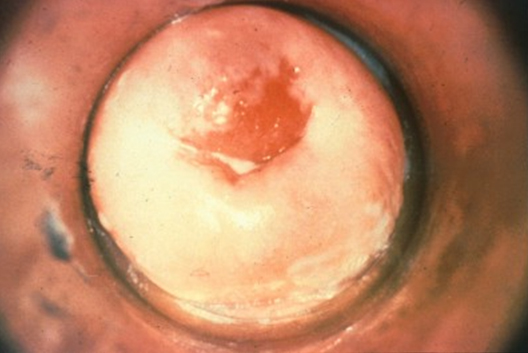 Etiyoloji  Genital Sistem Kaynaklı Durumlar
Uterus Kaynaklı
Bening Durumlar
Endometriyal polip
Endometriyal hiperplazi
Adenomiyozis 
Leiomiyomlar (fibroidler)
Arteriovenöz malformasyonlar
Malignite 
Enfeksiyon (PID, endometrit)
Ovulatuar disfonksiyon
Serviks Kaynaklı
Bening Durumlar
Servikal polip
Ektropion
Endometriozis 
Malignite 
Enfeksiyon (sevisit)
Anormal Uterin Kanamalar
Etiyoloji  Genital Sistem Kaynaklı Durumlar
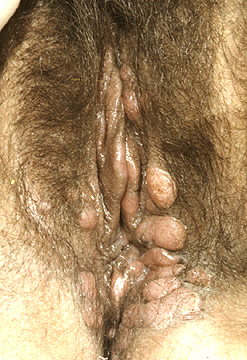 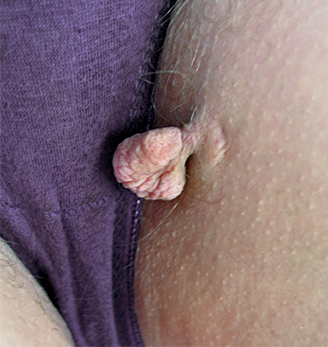 Vulva Kaynaklı
Bening Durumlar
Skin tags
Kistler
Kondiloma 
Anjiokeratom
Malignite
Anormal Uterin Kanamalar
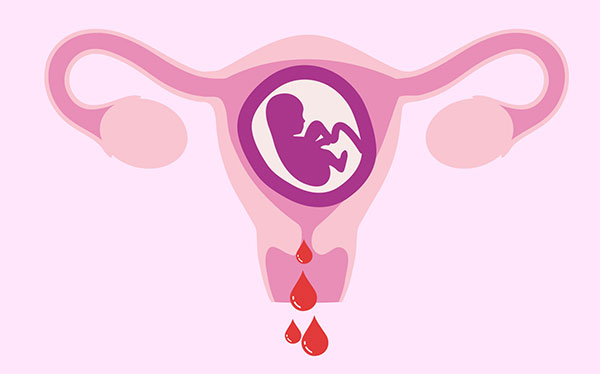 Etiyoloji  Genital Sistem Kaynaklı Durumlar
Vajina Kaynaklı
Bening Durumlar
Gartner Kisti
Polipler 
Adenozis 
Malignite 
Enfeksiyon 
Bakteriyel vajinozis
Atrofik vajinit 
CYBE
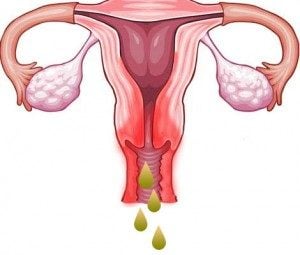 Diğer 
Pelvik inflamatuar hastalık
Over maligniteleri
Fallopian tüp maligniteleri
Gebelik komplikasyonları
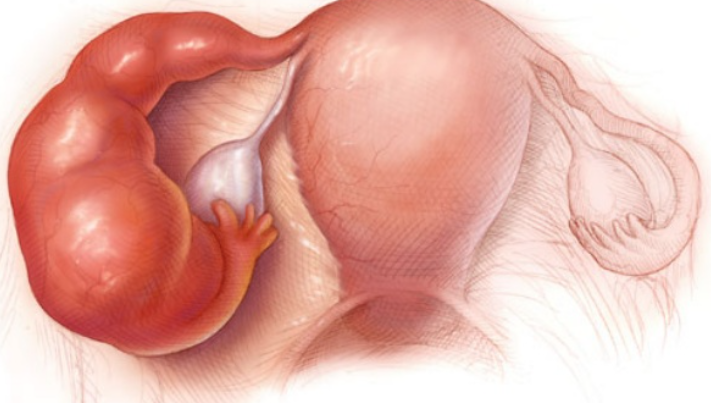 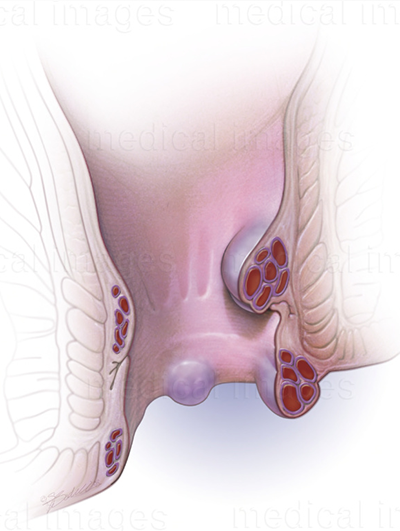 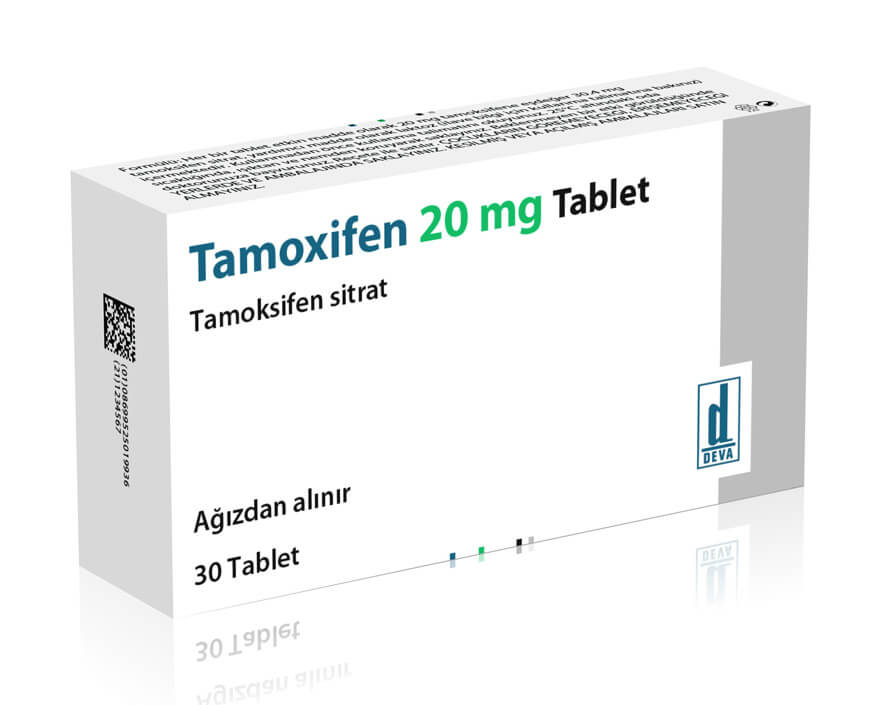 Anormal Uterin Kanamalar
Etiyoloji
İlaçlar
Kontrasepsiyon
Hormonal kontraseptifler
İntrauterin araç
Postmenopozal hormon tedavisi
Antikoagülanlar
Tamoksifen
Glukokortikoidler
Kemoterapi
Fenitoin
Antipsikotik ilaçlar
Antibiyotikler ( toksik epidermal nekroz vs. )
Travma 
Genital Sistem dışı kanamalar
Üretrit
Üriner sistem enfeksiyonu
Mesane tm
Kolorektal tm
İBH
Hemoroidler
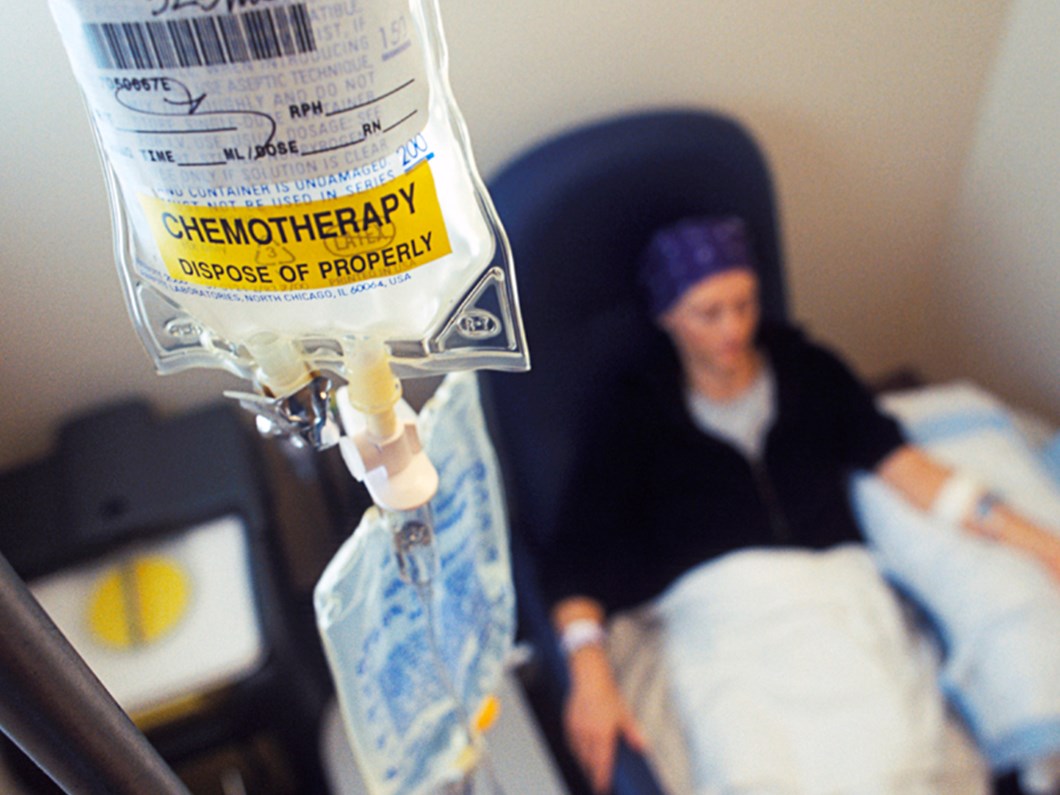 Anormal Uterin Kanamalar
Vulvayı içerebilecek hatsalıklar
Crohn hastalığı
Behçet 
Pemfigus
Eroziv liken planus
Lenfoma
Kanama bozuklukları
vonWillebrand hastalığı
Trombositopeni/ platelet disfonksiyonu
Akut lösemi
Koagülasyon faktör eksiklikleri
İleri KC yetmezliği
Tiroid hastalıkları
PCOS
Cushing Sendromu
Renal hastalıklar
Emosyonel/fiziksel stres
Sigara içmek
Yoğun egzersiz
Etiyoloji  Sistemik hastalıklar
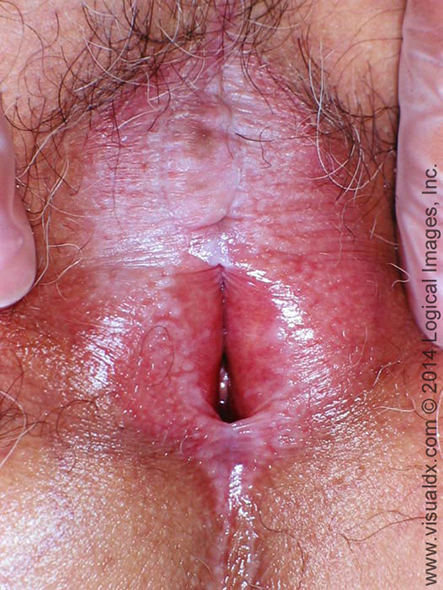 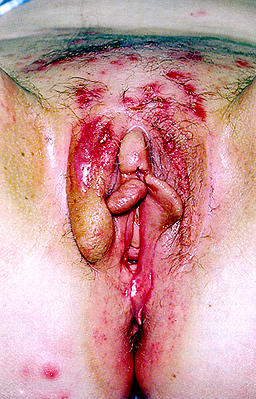 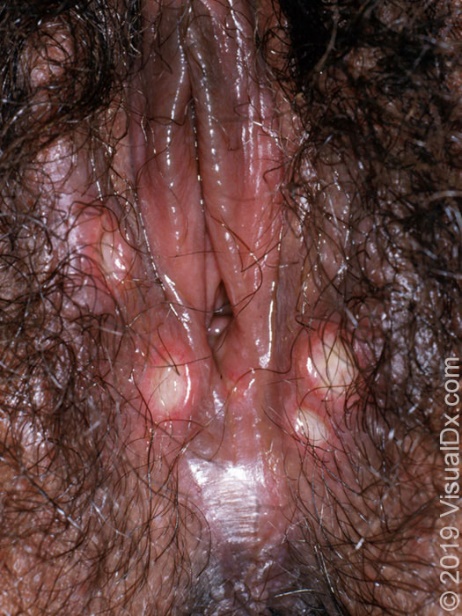 Anormal Uterin Kanamalar
Etiyoloji- Yaşa göre
Perimenopozal Dönem
Anovulasyon
Endometriyal hiperplazi
Endometriyal polip
Leiomiyomlar
Adenomiyozis
Vajinal/pelvis enfeksiyonu
Ergenlik Dönemi
Anovulasyon
Gebelik
Koagülasyon bozuklukları
Benign kitleler
Vajinal/pelvis enfeksiyonu
İlaç kullanımı
Mülleryan anomaliler
Reprodüktif Dönem
Anovulasyon
Gebelik
Vajinal/pelvis enfeksiyonu
İatrojenik 
Polip/miyom
Malignite/ hiperplazi
Koagülasyon bozuklukları
Endokrin bozukluk
Adenomiyozis
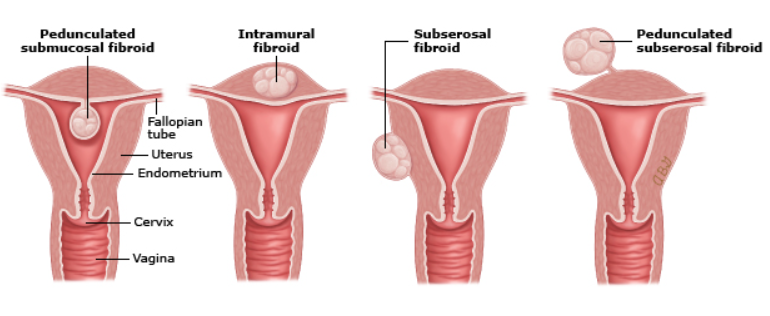 Anormal Uterin Kanamalar
Etiyoloji- Kanama özelliğine göre
Ağır veya uzamış kanama
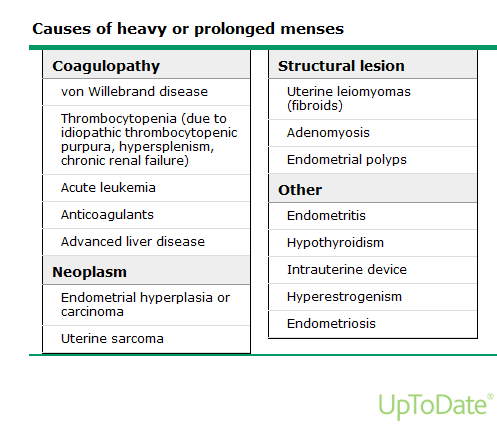 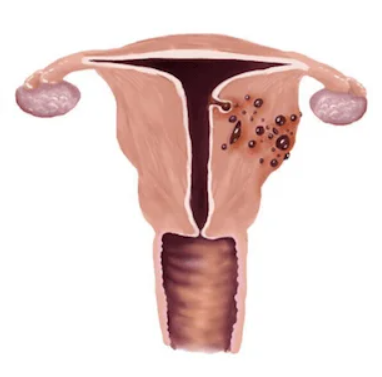 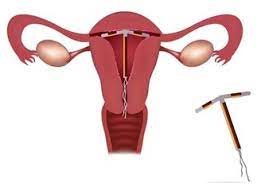 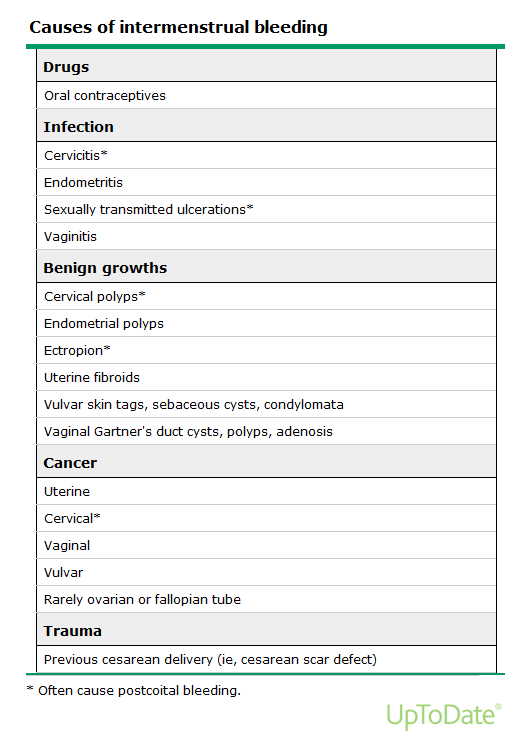 Anormal Uterin Kanamalar
Etiyoloji- Kanama özelliğine göre
İntermenstrual kanama
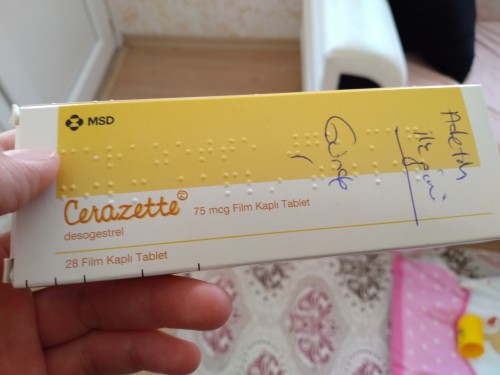 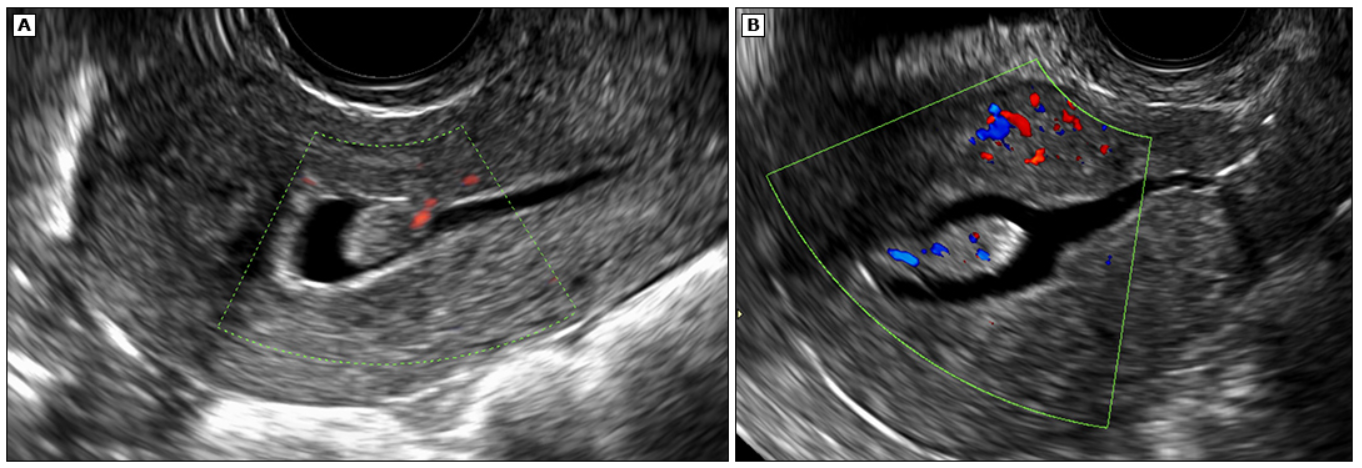 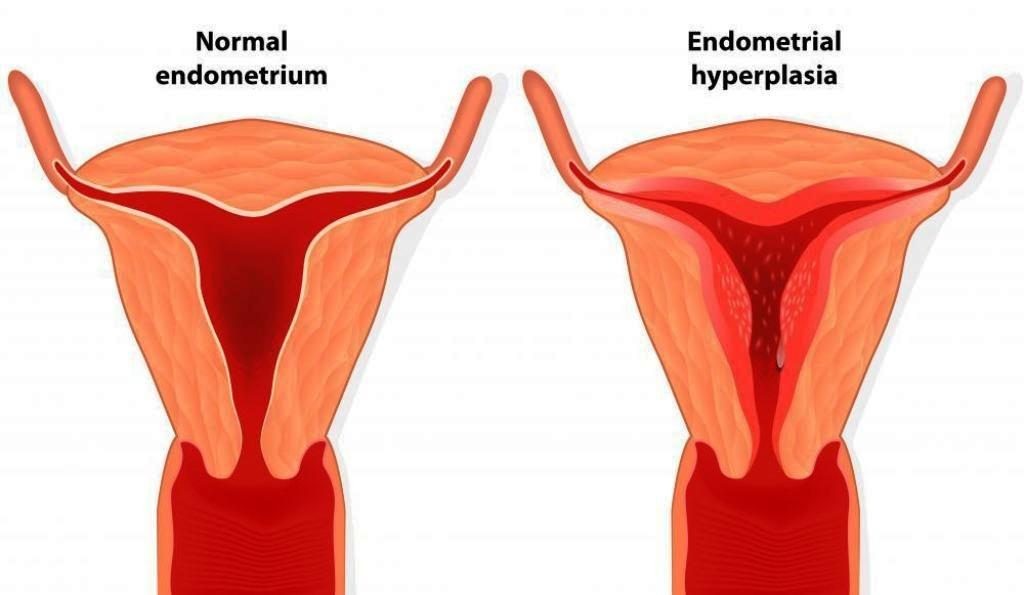 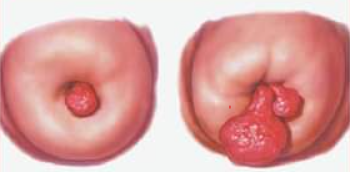 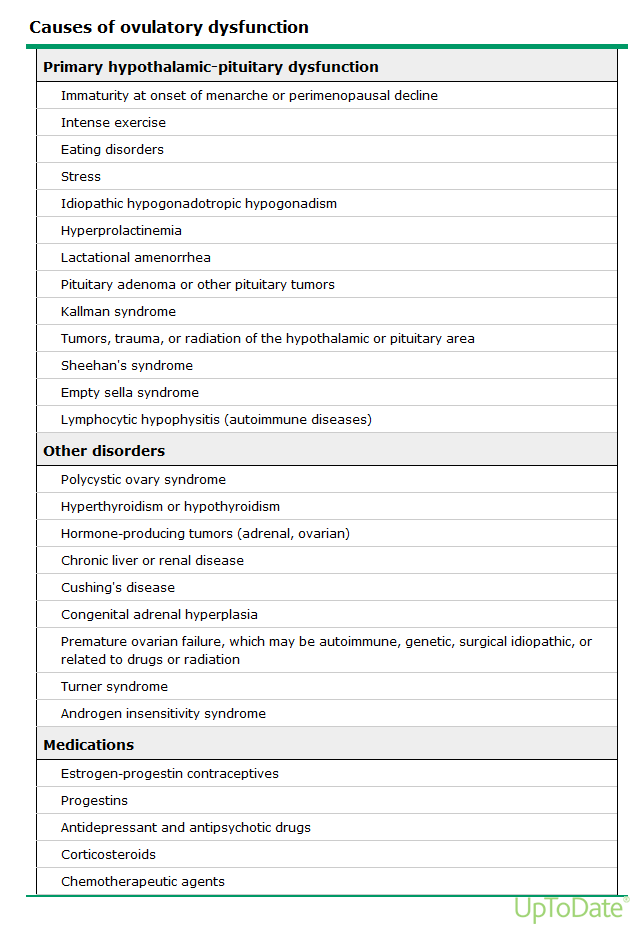 Anormal Uterin Kanamalar
Etiyoloji- Kanama özelliğine göre
Düzensiz kanama
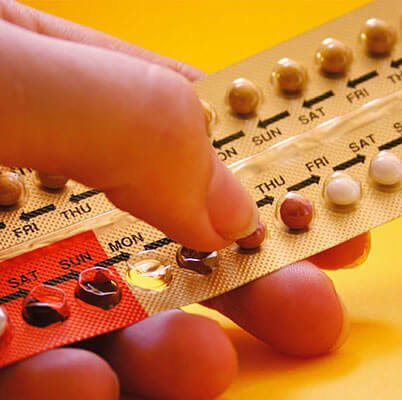 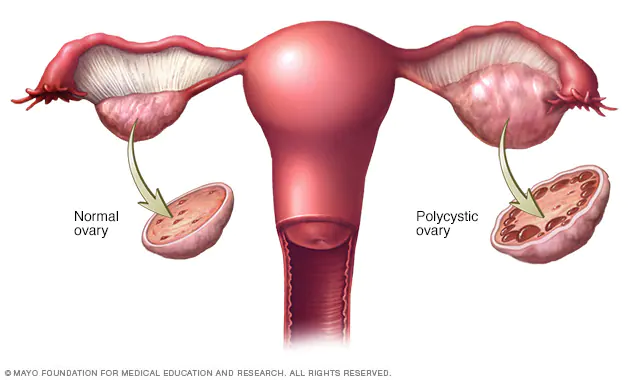 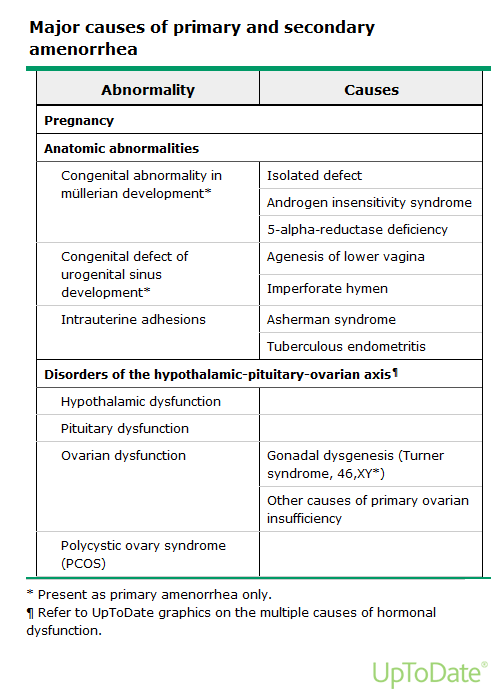 Anormal Uterin Kanamalar
Etiyoloji- Kanama özelliğine göre

Amenore
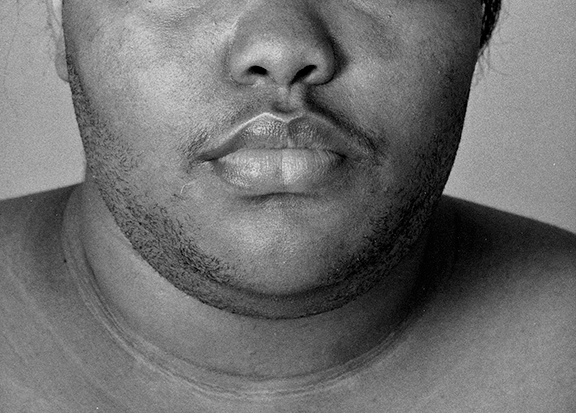 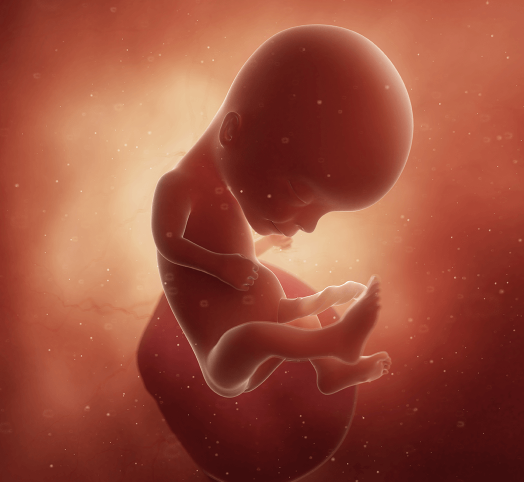 Anormal Uterin Kanamalar
Etiyoloji- Kanama özelliğine göre
 Lekelenme şeklinde kanama
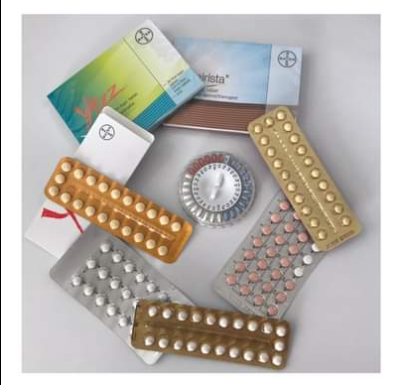 Oral kontraseptifler (OKS)
Hormon replasman tedavisi
Endometriyal polip
Endometriyal kanser
Servikal kanser
Anormal Uterin Kanamalara Yaklaşım
Hemodinamik instabilite ve aneminin değerlendirilmesi
Kanama kaynağının belirlenmesi 
Gebelik testi yapılması 
Endometriyal karsinom için değerlendirmenin gerekli olup olmadığının belirlenmesi
[Speaker Notes: Anormal uterin kanama ile başvuran hastalara yaklaşım, hemodinamik instabilite ve aneminin değerlendirilmesini, kanama kaynağının belirlenmesini, gebelik testi yapılmasını ve endometriyal karsinom için değerlendirmenin gerekli olup olmadığının belirlenmesini içerir.]
Anormal Uterin Kanamalara Yaklaşım
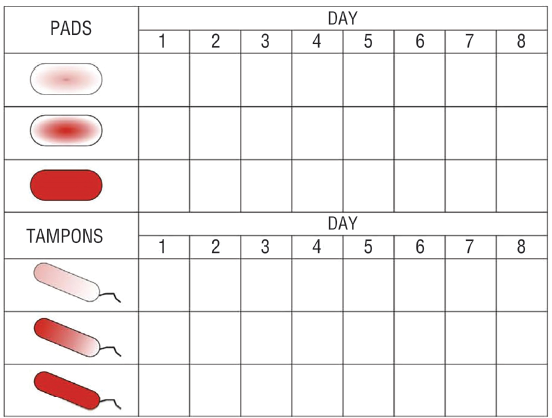 Anamnez 

Yaş 

Kanama miktarı

Son adet tarihi

Kanama şikayetinin ne zamandır olduğu

Daha önceki adet düzeni (uzunluk, kanama süresi, kanama miktarı, ara kanama)

Kanamanın kaynağından emin mi? ( üretral, rektal, vajinal?)
[Speaker Notes: Toplamda 10 kirli tampon ve 20 kirli ped üst sınır
Kan pıhtılarının geçmesi veya pedlerin/tamponların en az saatte bir değiştirilmesi gibi ipuçları, ağır adet kanaması olduğunu düşündürür.]
Anormal Uterin Kanamalara Yaklaşım
Anamnez 
Kanamanın tekrarlayıcı özelliği

Kanamaya eşlik eden semptomlar

Kanamada pıhtının varlığı

Kanamanın rengi

Gebelik öyküsü (doğum şekli, abortus öyküsü) 

Ameliyat öyküsü (myomektomi, geçirilmiş C/S, AV malformasyon, malignite vb.)
Anormal Uterin Kanamalara Yaklaşım
Anamnez 

Cinsel aktivite durumu (gebelik, CYBE vb.)

Kronik hastalık varlığı
Endokrin bozukluk
Tiroid bozukluğu
Karaciğer, böbrek hastalığı
Hematolojik hastalık
Anormal Uterin Kanamalara Yaklaşım
Anamnez 
İlaç kullanımı
Antipsikotikler
Progestanlar
OKS
Dijitaller
Kortikosteroidler
Fenitoin
Reçetesiz-Bitkisel ilaçlar
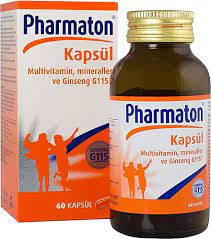 Ginseng  östrojenik özellikler
Hypericum perforatum (sarı kantaron/binbir delik otu)  OKS ile etkileşim
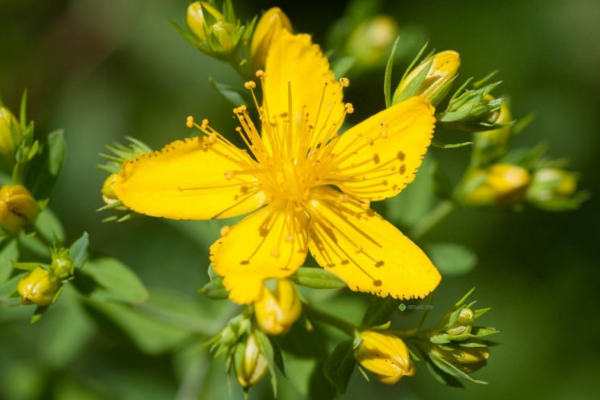 Anormal Uterin Kanamalara Yaklaşım
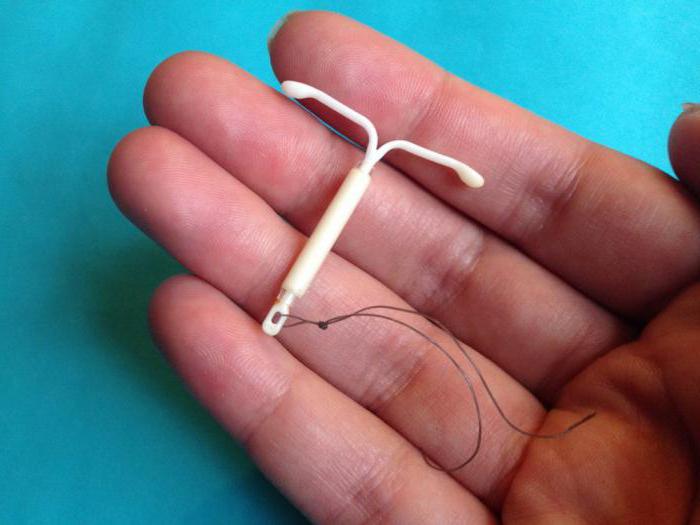 Anamnez 
Rahim içi araç kullanımı

Travma öyküsü

Soygeçmiş
Ailede benzer şikayet
Ailede kanama bozukluğu
Genetik hastalık
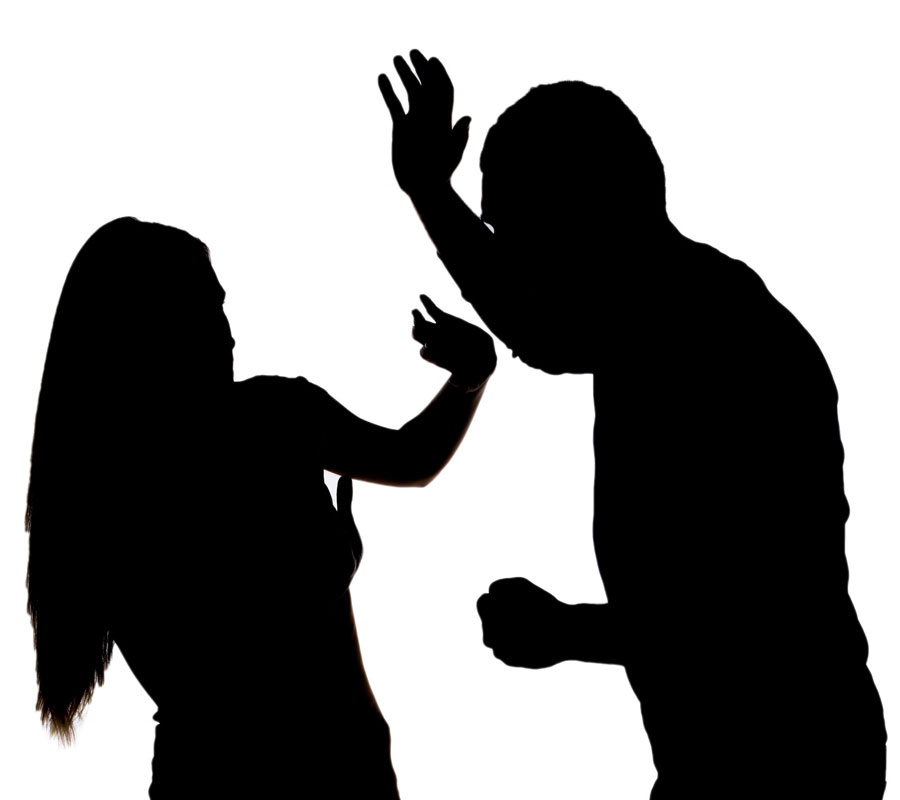 Anormal Uterin Kanamalara Yaklaşım
Fizik muayene

Vital bulgular
Vücut sıcaklığı
Kan basıncı
Nabız
Solunum sayısı
Saturasyon

Boy, vücut ağırlığı ölçümü, beden kitle indeksi hesaplama
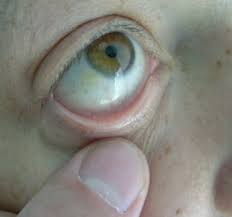 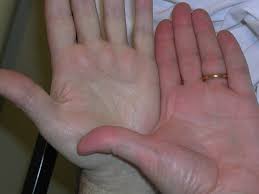 Anormal Uterin Kanamalara Yaklaşım
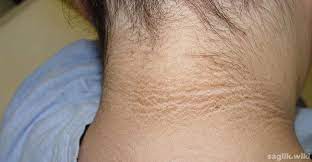 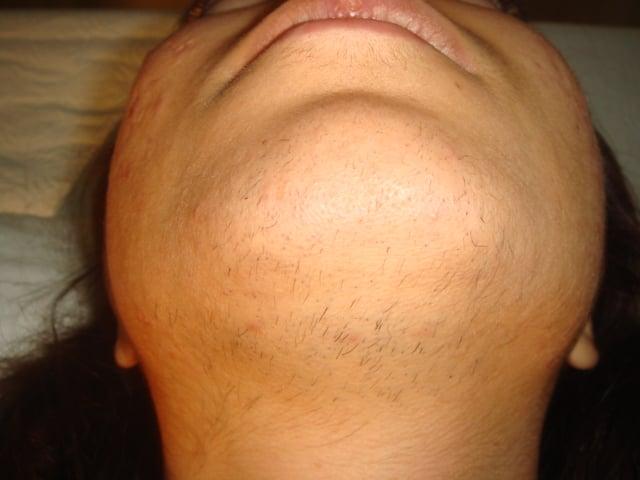 Ayrıntılı sistemik muayene
Büyümüş tiroid bezi
Ekimoz 
Galaktore 
Akantozis Nigrikans
Hirşutizm, akne
kliteromegali, erkek tipi saç dökülmesi
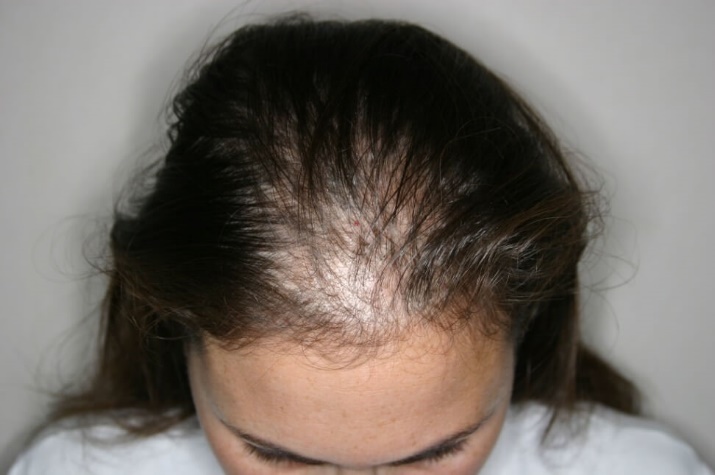 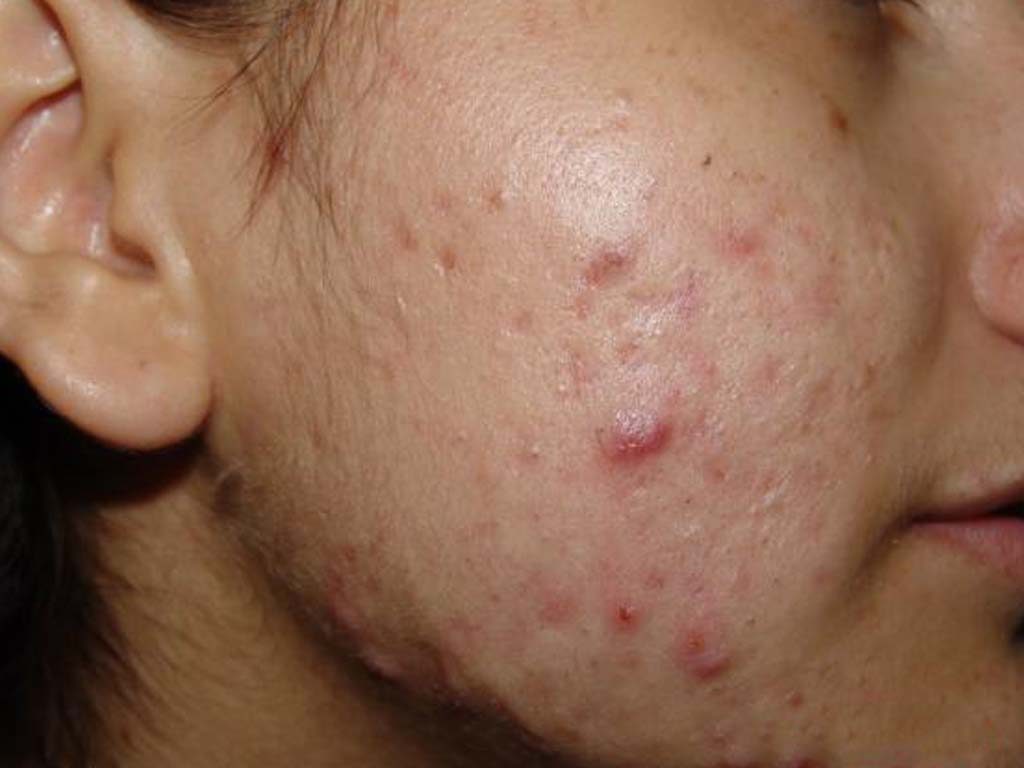 Anormal Uterin Kanamalara Yaklaşım
Fizik muayene
Detaylı karın muayenesi
Ağrı ve hassasiyet varlığı
Akut batın yönünden değerlendirme
Ele gelen kitle
Uterus muayenesi

Vajinal muayene
Vajinal laserayon
Yabancı cisim
Vajinal Hematom
Perine laserasyonu
Vajinal akıntı
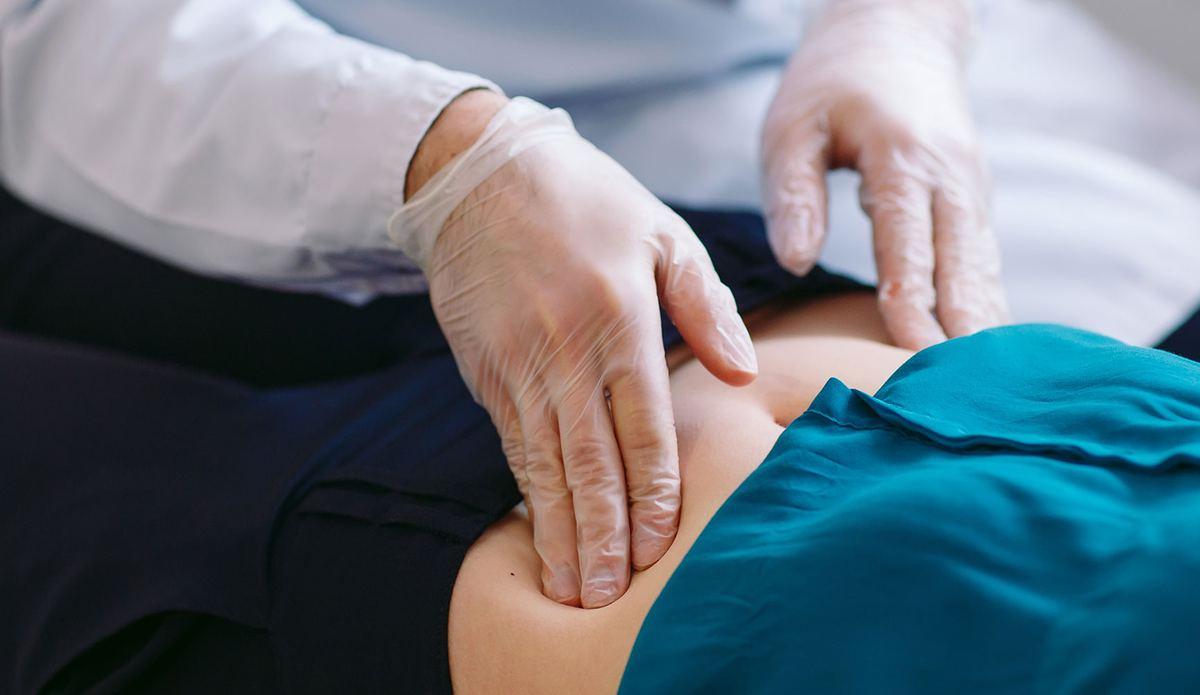 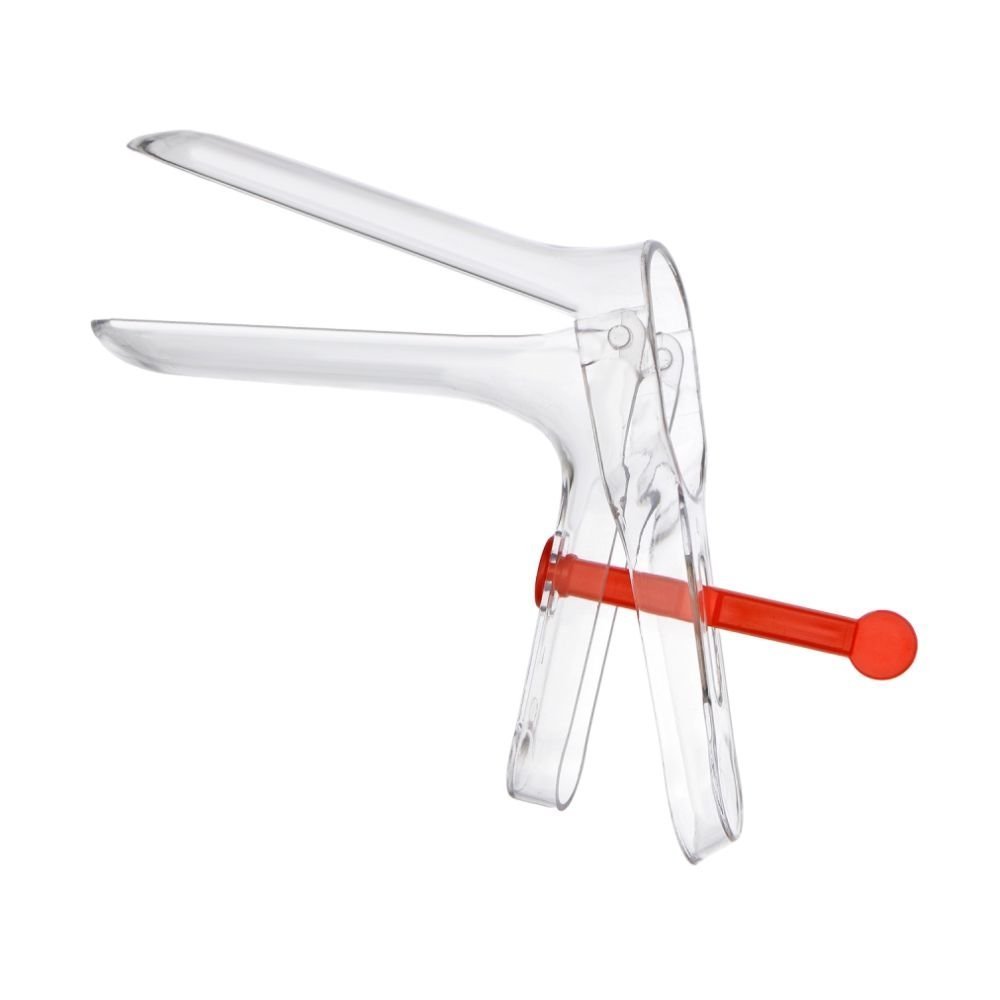 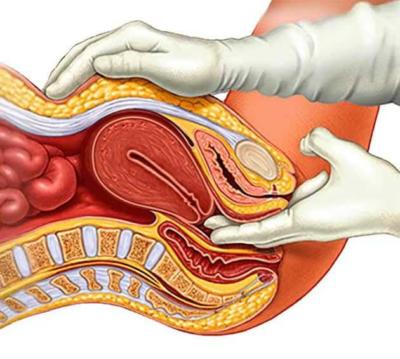 [Speaker Notes: Spekulum ve bimanuel muayeneler de dahil olmak üzere pelvisin muayenesi, anormal uterin kanamanın değerlendirilmesinin önemli bir yönüdür. Üretra, perine ve anüs dahil olmak üzere tüm potansiyel kanama bölgelerini incelemeye özen gösterilmelidir. Güncel değilse rahim ağzı kanseri taraması yapılmalıdır. Ergenlerde pelvik muayene, hasta cinsel olarak aktif değilse, travma veya enfeksiyondan şüphelenilmiyorsa ve ilk tedaviye yanıt yeterliyse ertelenebilir.]
Anormal Uterin Kanamalara Yaklaşım
Fizik muayene
Rektal muayene
Hemoroid
Laserasyon
Rektal tuşe aktif kanama bulgusu

Pelvik muayene
Ağrı lokalizasyonu 
Ele gelen bir kitle (adneksiyal bir kitle)
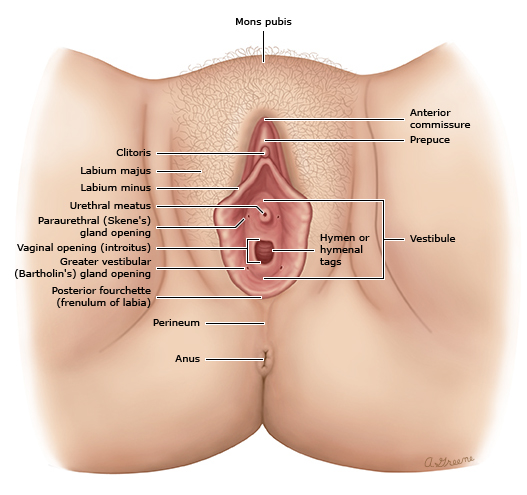 Anormal Uterin Kanamalara Yaklaşım
Laboratuvar inceleme
Hastanın fizik muayenesi ve öyküsüne göre planlama yapılmalı
β-hCG  öncelikle üreme çağındaki her kadında
TSH  Hipertiroidi veya hipotiroidi 
PT, PTT ve kanama zamanı  Koagülopati
LH, FSH, testesteron ve androstenedion  PCOS
Bazal 17-hidroksiprogestreon  Geç başlangıçlı KAH
[Speaker Notes: Bir kanama bozukluğunun teşhisi tipik olarak, genellikle bir hematolog ile istişare halinde ek testler gerektirir.]
Anormal Uterin Kanamalara Yaklaşım
Laboratuvar inceleme
Değerlendirmenin bütünlüğünü sağlama açısından:
Tam kan sayımı
Hemoglobin
Hematokrit
Lökosit
Trombosit

Biyokimya (BFT, KCFT vs.)

Tam idrar tetkiki
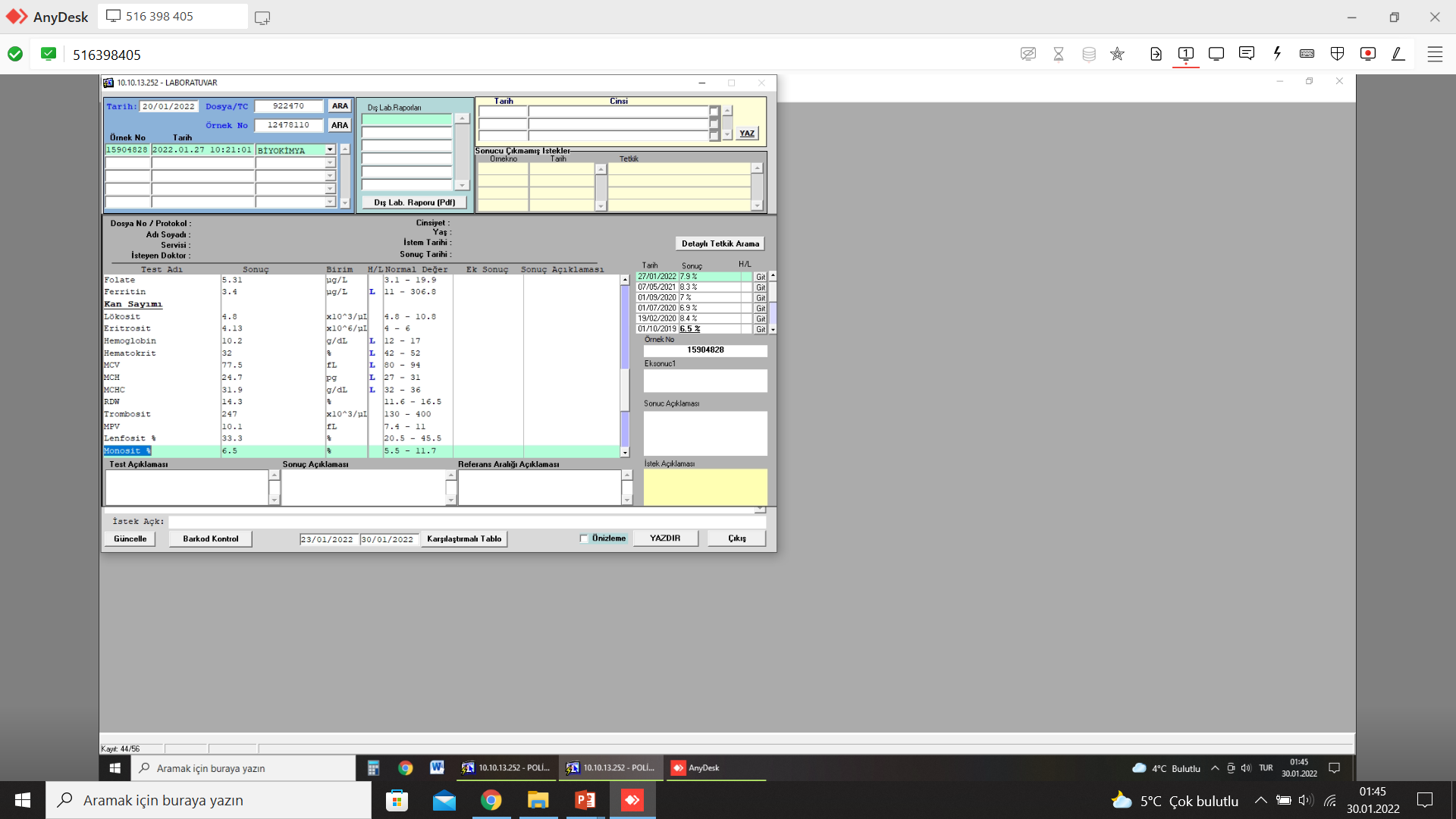 Anormal Uterin Kanamalara Yaklaşım
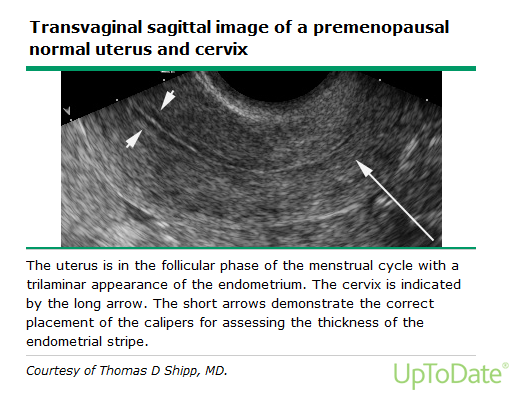 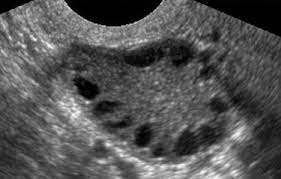 Görüntüleme

Pelvik USG
Transvajinal USG
Sonohisterografi
Pelvik MR
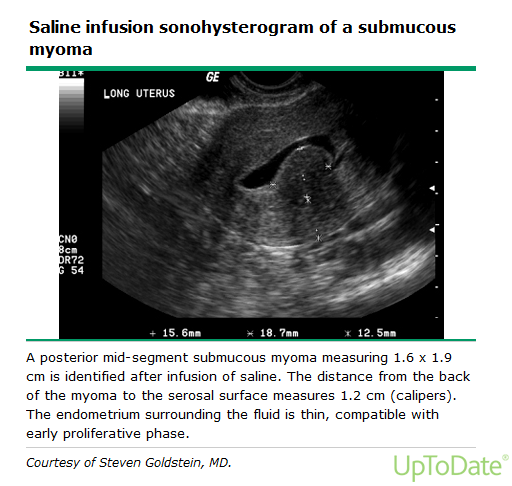 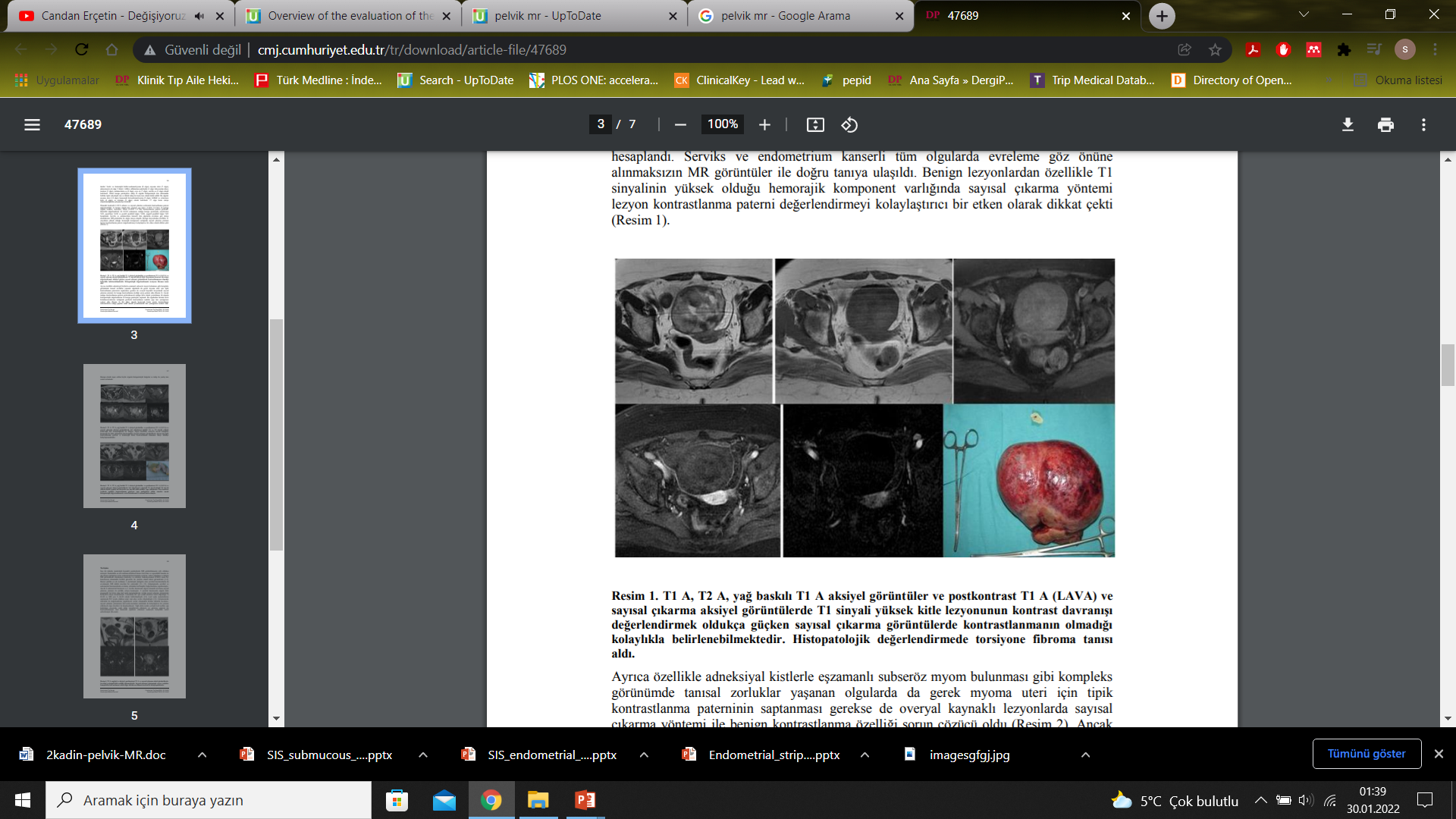 [Speaker Notes: Pelvik usg endometriyum, uterus ve overleri değerlendirmek için kullanılır. PCOS, endometrial kalınlığın değ, myomlar vs faydalı
Transvajinal usg  endometriyal kalınlık (myom ve polip için daha az tanısal)
Sonohiterografi  endometriayl kalınlık>5mm olan kadınlarda, perimenapozal auk tanısında ilk yöntem
Mrg  transvajinal usg yi tolere edemeyen hastalarda, adenomiyozis düşünülen hastalarda. Çok sayıda myom olanlarda iyi bir seçenek
Pelvik görüntüleme endikasyonları, bimanuel muayenede palpe edilen anormallikleri veya ilk tedaviye rağmen devam eden semptomları içerir. Transvajinal ultrasonografi çoğu hasta için birinci basamak yaklaşımdır, ancak salin infüzyonu sonohisterografi (transvajinal ultrasonografi yapılırken steril salinin endometriyal boşluğa infüzyonu) intrakaviter lezyonları saptamada daha iyidir. Manyetik rezonans görüntülemenin rutin kullanımı önerilmez ancak sonografik görüntüleme yetersizse düşünülebilir (AAFP)]
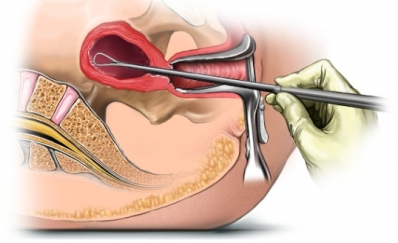 Anormal Uterin Kanamalara Yaklaşım
Özel Yöntemler: Endometriyal örnekleme

Dilatasyon ve küretaj
Endometriyal biyopsi
Tanısal histeroskopi
Anormal Uterin Kanama Durumunda
Postemopozal hastalar  Herhangi bir miktardaki AUK, kalınlaşmış endometrium (>4 mm)
45 yaş ile menopoz arası  Kanama sıklığı, süresi ve miktarında artış olan hastalar, ovulatuar hastalarda intermenstrual kanamalar 
<45 yaş hastalar  VKİ ≥ 30 kg/m² olan tüm AUK hastaları
VKİ< 30 olup aşağıdakilerden biri durumunda meydana gelen AUK:
Kronik ovulatuar disfonksiyon
Tedavi başarısızlığı
Progesteronla karşılanmayan östrojen maruziyeti
Yüksek endometriyal kanser riski ( Cowden send.)
Ek olarak anovulatuar ve uzun süreli amenore dönemleri olan (altı veya daha fazla) premenopozal hastalarda endometriyal neoplazi şüphesi!
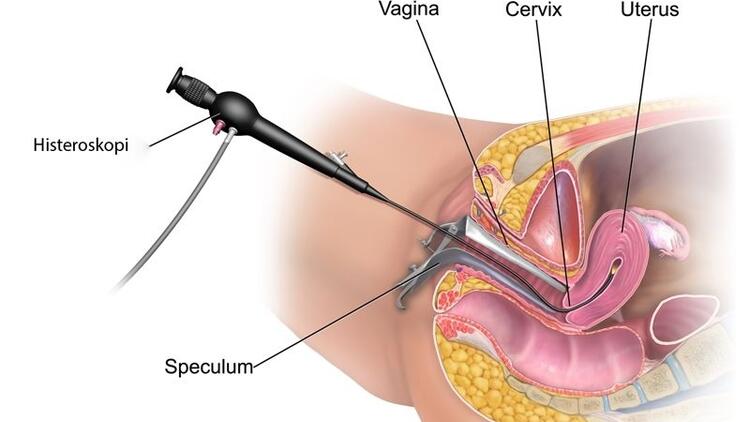 [Speaker Notes: İleri yaş endometriyal kanser için önemli bir risk faktörü olduğundan, 45 yaş ve üzeri anormal uterin kanaması olan tüm hastalardan endometriyal örnekleme yapılmalıdır (AAFP)
Daha genç kadınlar, karşılanmamış östrojen maruziyeti öyküsü varsa, tıbbi tedavi başarısız olursa veya kanama semptomları devam ederse örnekleme yapılmalıdır.]
Anormal Uterin Kanamalara Yaklaşım
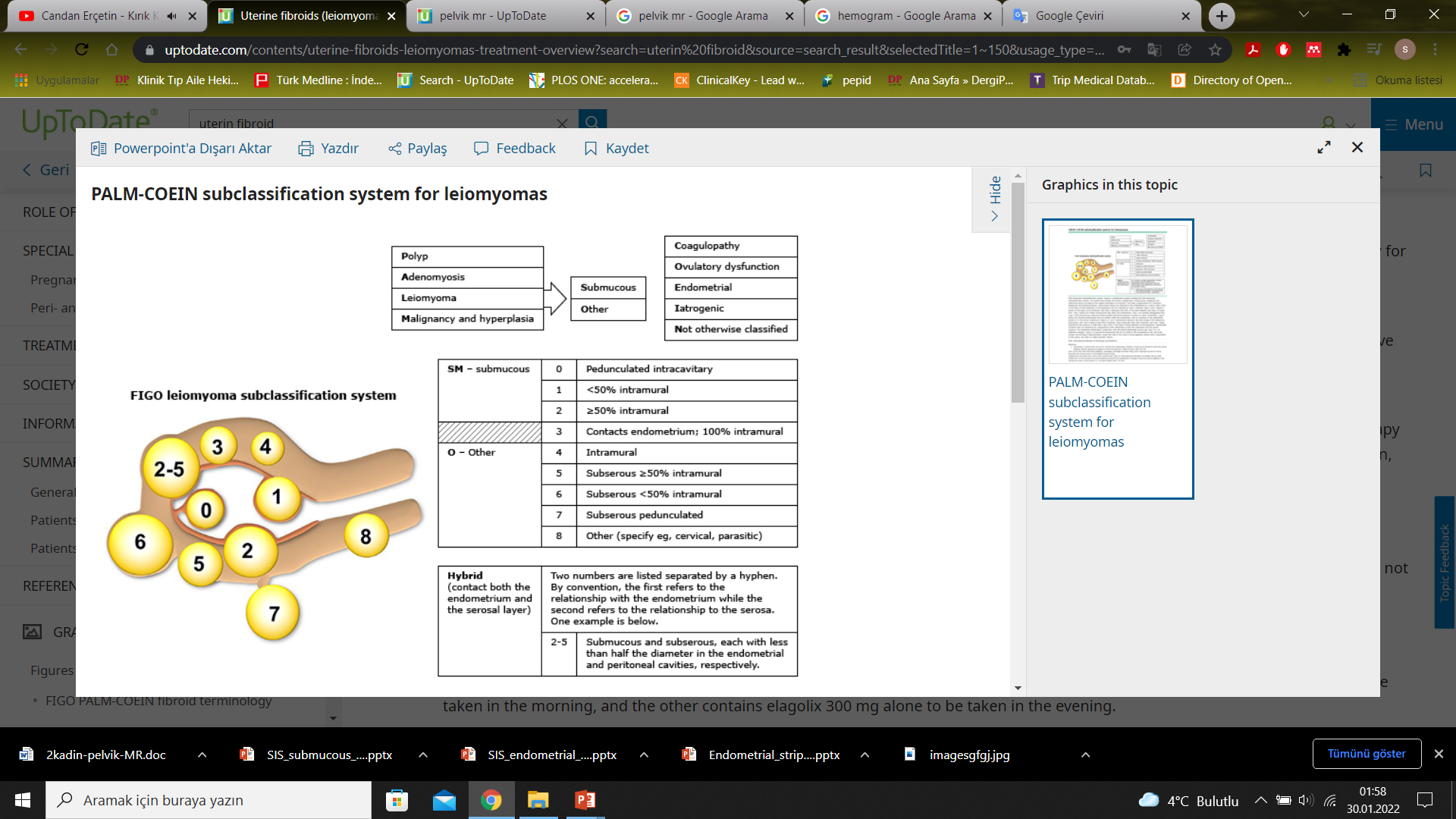 Ayırıcı tanı
Gebelik değerlendirmesi

OKS, ilaç, bitkisel ürün kullanımı

Fibroid  Fibroidler (leomiyom) benign uterin tümörler
Üreme çağındaki kadınlarda çok yaygın
Yaşam boyu prevelans %80 
Asemptomatik olabilmekte
Pelvik rahatsızlık, bası semptomları ile birlikte ağır ve uzun seyreden adet kanamaları
Anormal Uterin Kanamalara Yaklaşım
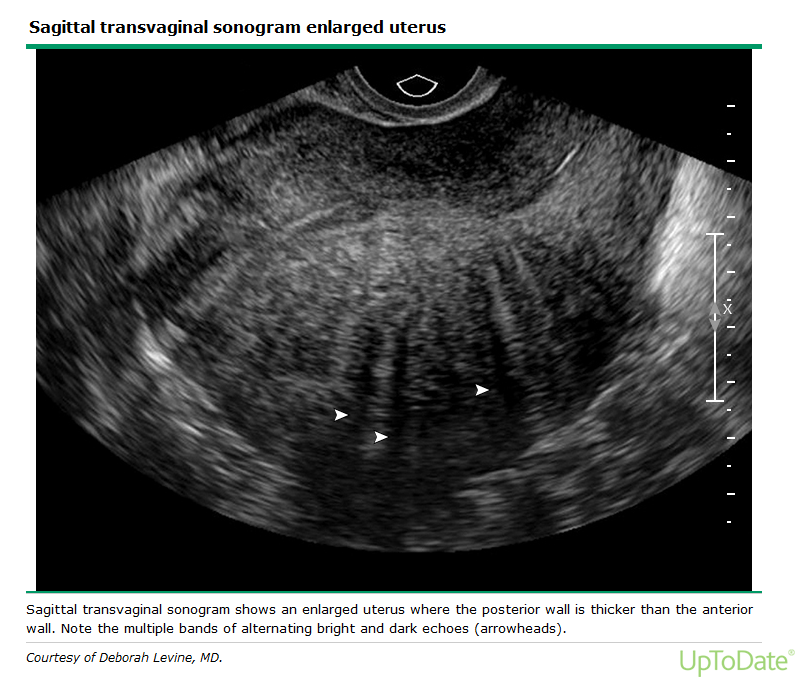 Adenomiyozis  Miyometriyumda 
endometriyal bezlerin bulunması
Yaşam boyu prevelans %5-70
Sıklıkla 40-50 yaş sonrası tanı
Yaklaşık 1/3 asemptomatik
Uterus büyümesi
Kronik pelvik ağrı
Ağır ve uzamış adet kanamaları
Dismenore
[Speaker Notes: Dismenore menstruasyondan 1 hafta önce başlayabilir]
Anormal Uterin Kanamalara Yaklaşım
Endometriyal polip 





 Servikal polip
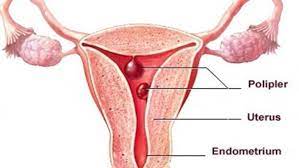 Yaşam boyu prevelans %8-35
Düzensiz sikluslar
İntermenstural kanamalar
Ağır ve uzamış kanama
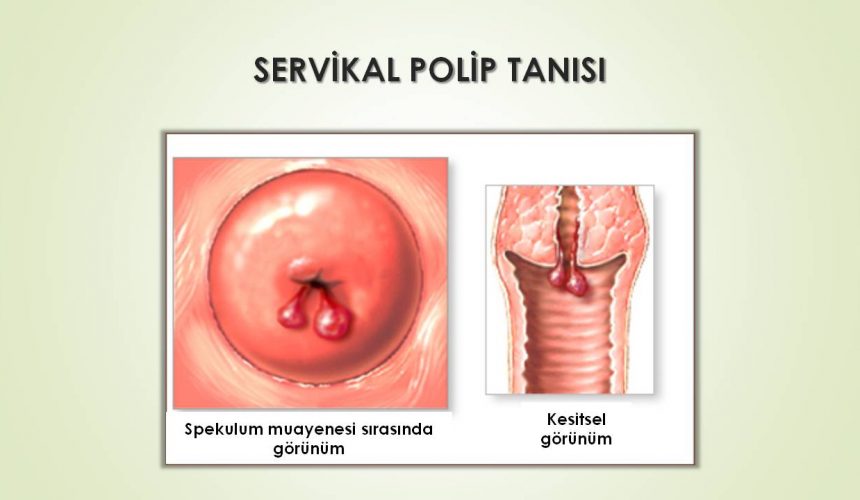 Menstrüel lekelenme
Postkoital kanama
[Speaker Notes: Görülme sıklığı yaşla birlikte artar. Intermenstrüel kanama en sık görülen semptomdur, ancak birçok polip asemptomatiktir. Fizik muayene bulguları, poliplerin serviksten sarktığı durumlar dışında tipik değildir. Maligniteye dönüşebilseler de semptomatik poliplerin yaklaşık %95'i iyi huyludur ve premenopozal kadınlarda malignite riski daha da düşüktür.]
Anormal Uterin Kanamalara Yaklaşım
Anovulatuar kanama  Menarşı takiben ilk yıllarda ve perimenopozal dönemde fizyolojik
Hiperandrojenizme bağlı anovulasyon nedenleri: 
PKOS
Geç başlangıçlı KAH
Androjen üreten tümörler
Sıklıkla 21-hidroksilaz yetersizliği
Fenotipik olarak değişik kliniklerle başvuru
PKOS semptomları
Tek başına hirşutizm
Semptomlar olmadan hiperandrojenizm laboratuar bulguları
Anormal Uterin Kanamalara Yaklaşım
PKOS
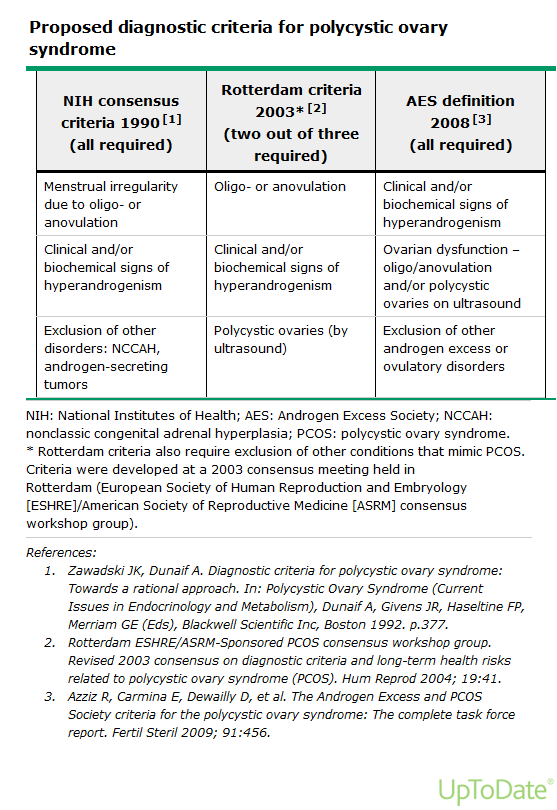 Hirsutizm, kas kitlesinde artış, kliteromegali, ses kalınlığı, meme atrofisi, yağlı cilt, akne gibi hiperandrojenizm bulguları

Oligomenore veya menometroraji tarzında kanamalar

Puberte döneminde başlayan uzun yıllar devam eden düzensiz menstural siklus öyküsü

Normal FSH, artmış LH, insülin direnci ve hiperinsülinemi
Anormal Uterin Kanamalara Yaklaşım
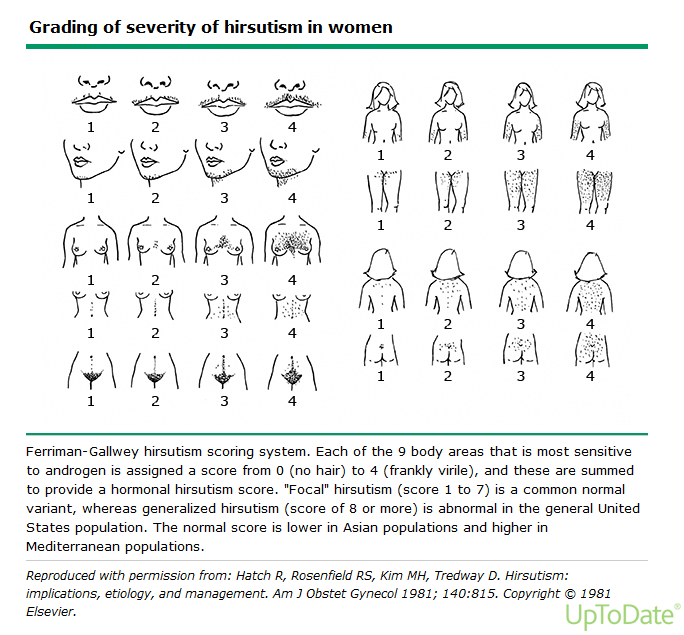 PKOS
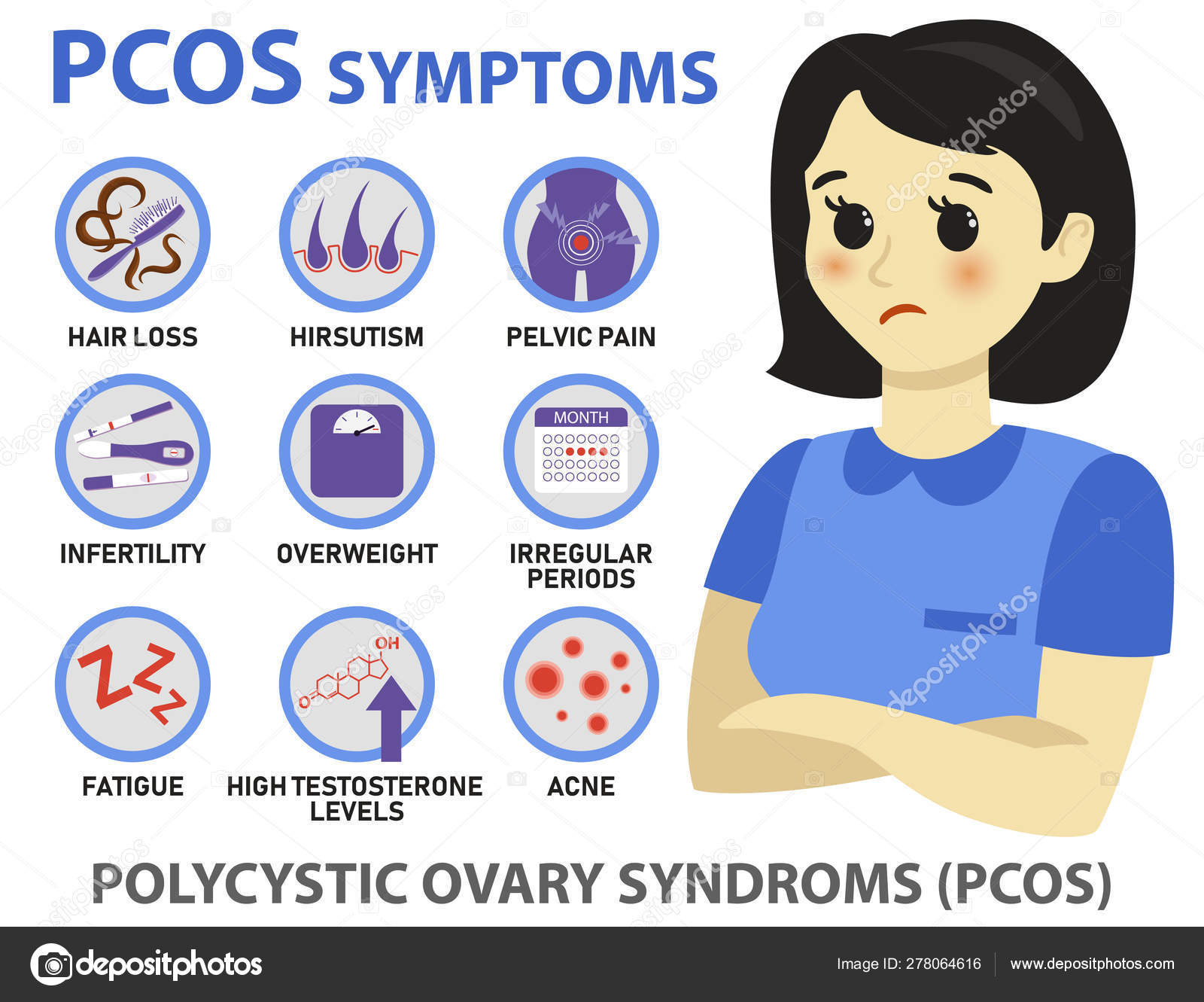 Anormal Uterin Kanamalara Yaklaşım
Enfeksiyöz nedenler 
Pelvik inflamatuar hastalık  Nadiren kanama şeklinde değişiklik ile başvuru








Trichomonas, Gonore, Klamidyal servisit  İntermenstüel lekelenme, postkoital kanama
Yüksek riskli seksüel davranış
Ateş
Pelvik rahatsızlık
Servikal hareket duyarlılığı
Adneksiyel duyarlılık
Anormal Uterin Kanamalara Yaklaşım
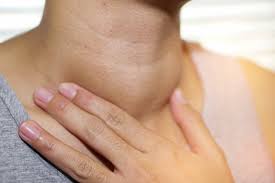 Endokrin bozukluklar  Hem hipotiroidi hem hipertioidi menstural siklus düzensizliklerine neden olabilmekte
Hipotiroidide amenore, oligomenore, polimenore veya menoraji gibi birçok düzensizlik 

Koagülasyon bozukluğu Ağır ve uzamış kanama
En sık trombositopeni ve Von Willebrand Hastalığı
Özellikle menarşta kanama daha şiddetli
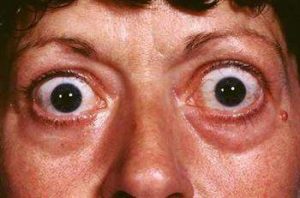 [Speaker Notes: Ağır adet kanaması olan hastaların yaklaşık %20'sinde kanama bozukluğu vardır ve yoğun kanaması olan ergen kızlarda prevalans daha da yüksektir.]
Anormal Uterin Kanama
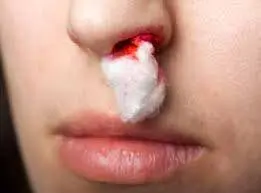 Menarştan beri devam eden aşırı menstruel kanama
Aşağıdakilerden 1 tanesi
Postpartum kanama
Cerrahi ile ilişkili kanama
Diş tedavisi ile ilişkili kanama
Aşağıdakilerden 2 tanesi
Ayda 1-2 defa epistaksis 
Ayda 1-2 kez morarma
Sık sık diş eti kanaması
Ailede kanama öyküsü
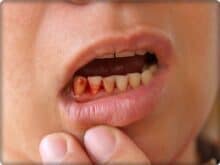 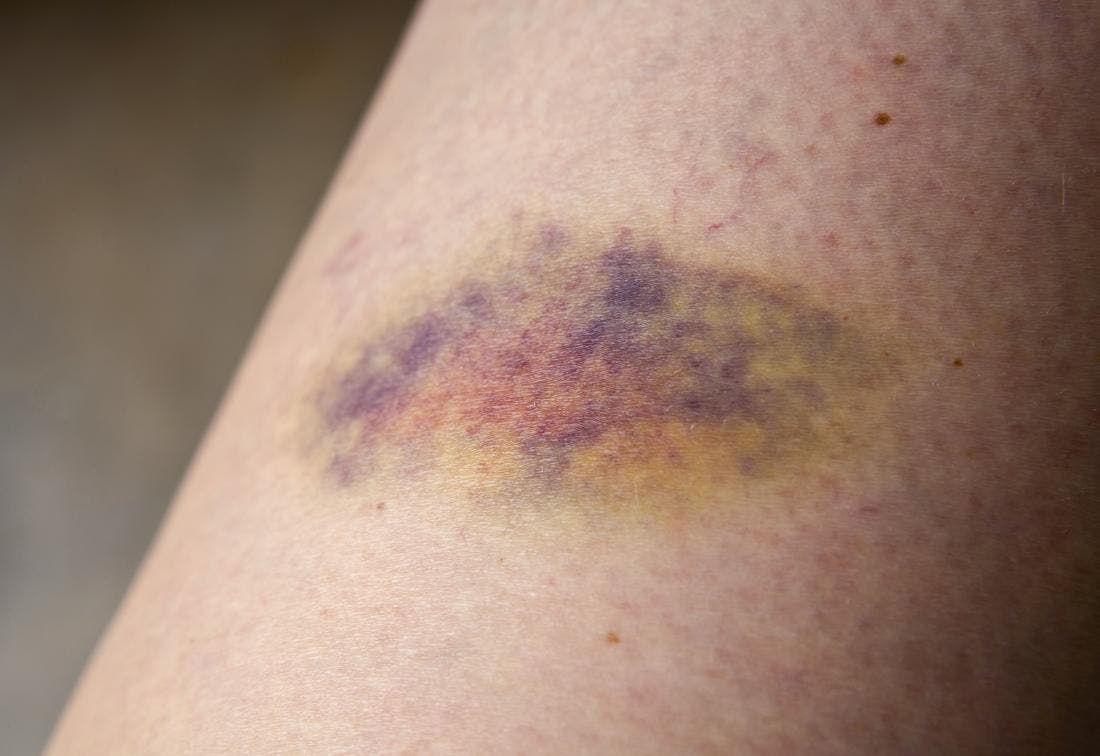 Koagülopati !!!
Anormal Uterin Kanamalara Yaklaşım
Endometriyal hiperplazi
Endometriyum glandüler epitelinin aşırı çoğalması
Genelde anovülasyon nedeniyle uterusun östrojene maruziyeti sonucu 
Ağır ve uzamış kanama veya intermenstrual kanama şeklinde
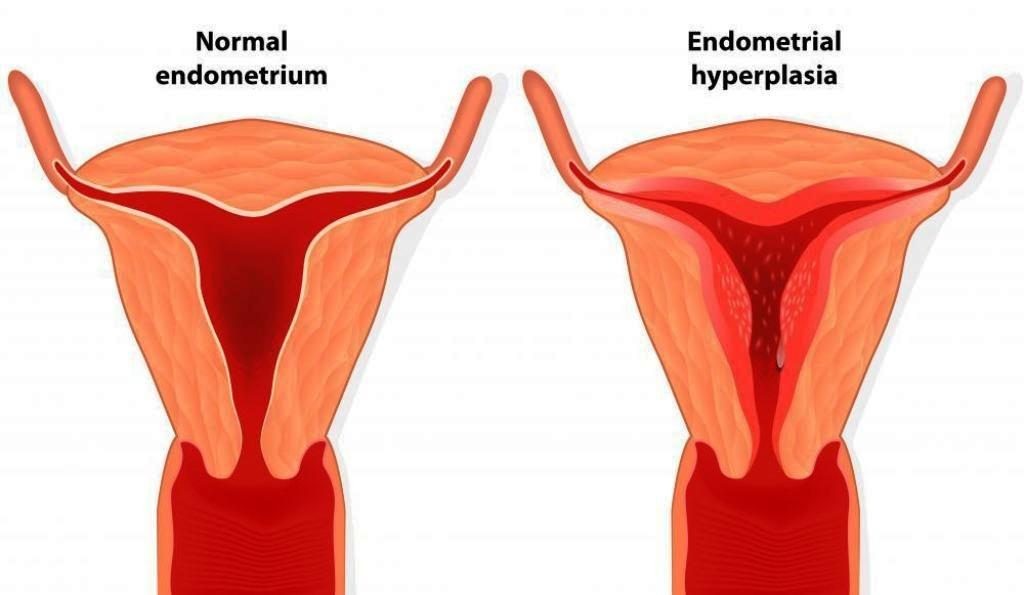 Neoplazi riski :
Basit hiperplazi  %1
Kompleks hiperplazide daha yüksek
Atipi varlığında  %30
[Speaker Notes: Genelde anovülasyon nedeniyle uterusun beklenmedik östrojene maruziyeti sonucu meydana gelir]
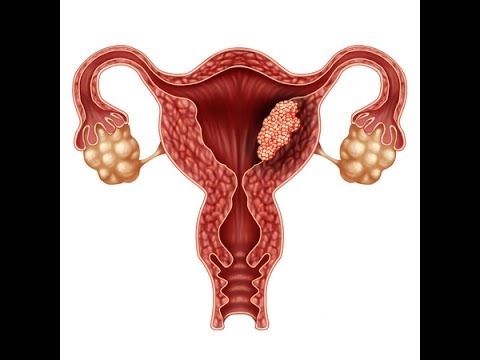 Anormal Uterin Kanamalara Yaklaşım
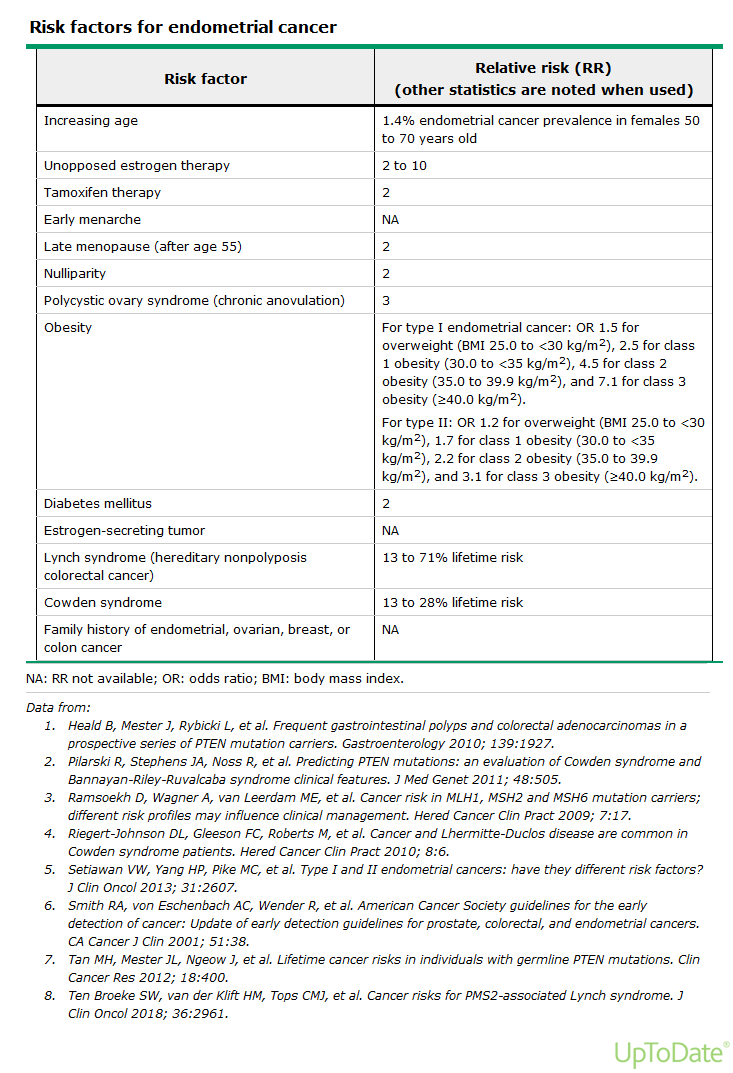 Endometriyal neoplazi 
Uterus kanserleri kadınlarda en sık 4. malignite
Postmenopozal dönem kanamalı 
hastaların  %10’unda endometrial neoplazi
Ağır, uzun kanama, intermenstrual kanama
Servikal neoplazi
Genelde asemptomatik
En sık semptom vajinal kanama
Düzensiz lekelenme, postkoital kanama
[Speaker Notes: Endometrium kanseri prevalansı yaşla birlikte artsa da, yeni tanıların yaklaşık dörtte birine 55 yaş altı hastalarda rastlanmaktadır.]
Anormal Uterin Kanamalara Yaklaşım
Anormal Uterin Kanamalara Yaklaşım
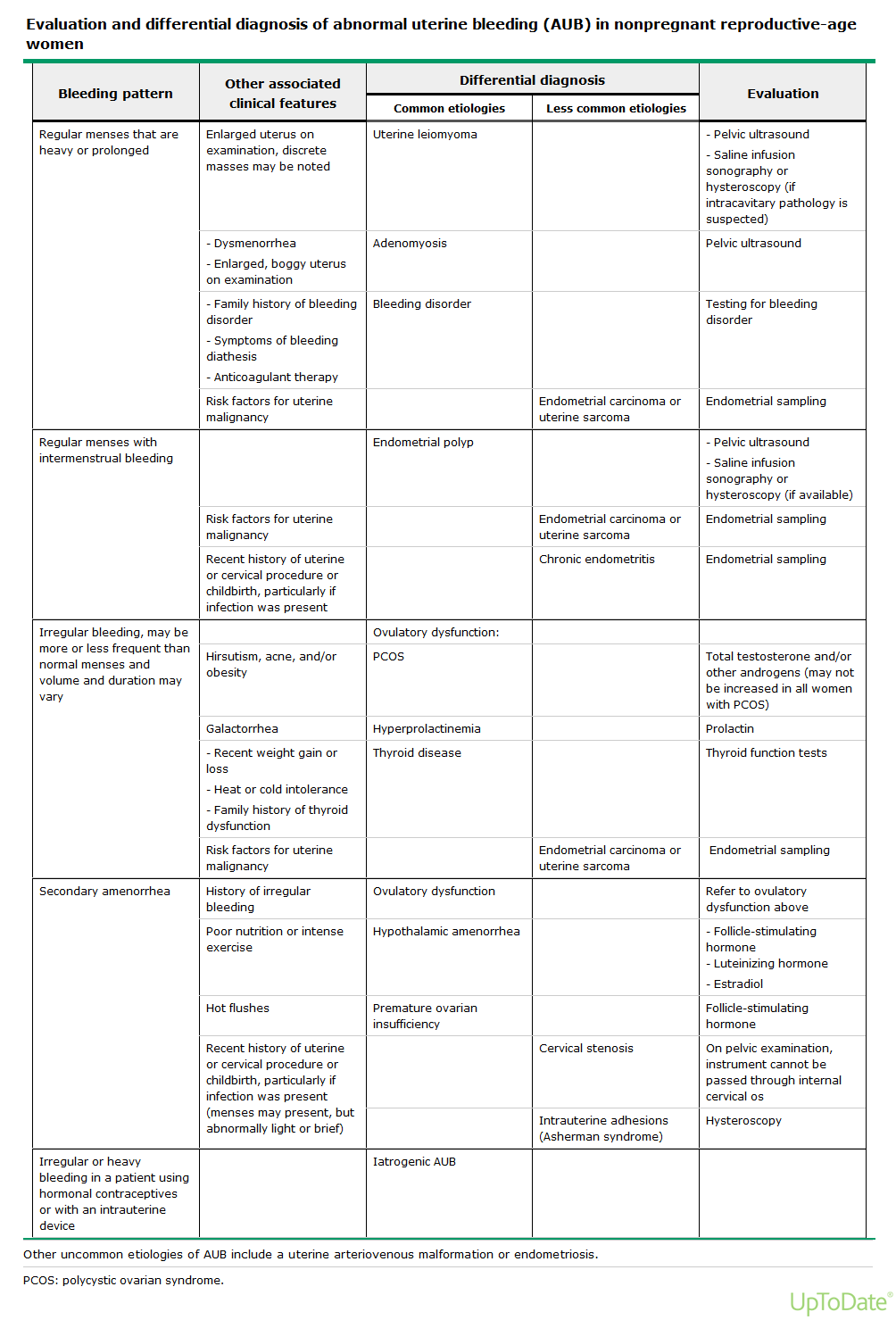 Tedavi
Tedavi altta yatan nedene yönelik
Birçok faktör tedavi kararını etkilemekte:
Kanamanın nedeni ve şiddeti
Doğurganlık ve kontraseptif tercihleri
Tıbbi komorbiditeler
Yan etkiler
Maliyet ve göreceli etkinlik
Tedavi
Acil tedavi 
Nadiren acil müdahale gerektiren AUK
Hemodinamik olarak stabil olmayan hastalarda
Foley kateteri veya gazlı bez ile uterin tamponad
İntravenöz östrojen
Dilatasyon/ küretaj
Nadiren histerektomi
Tedavi
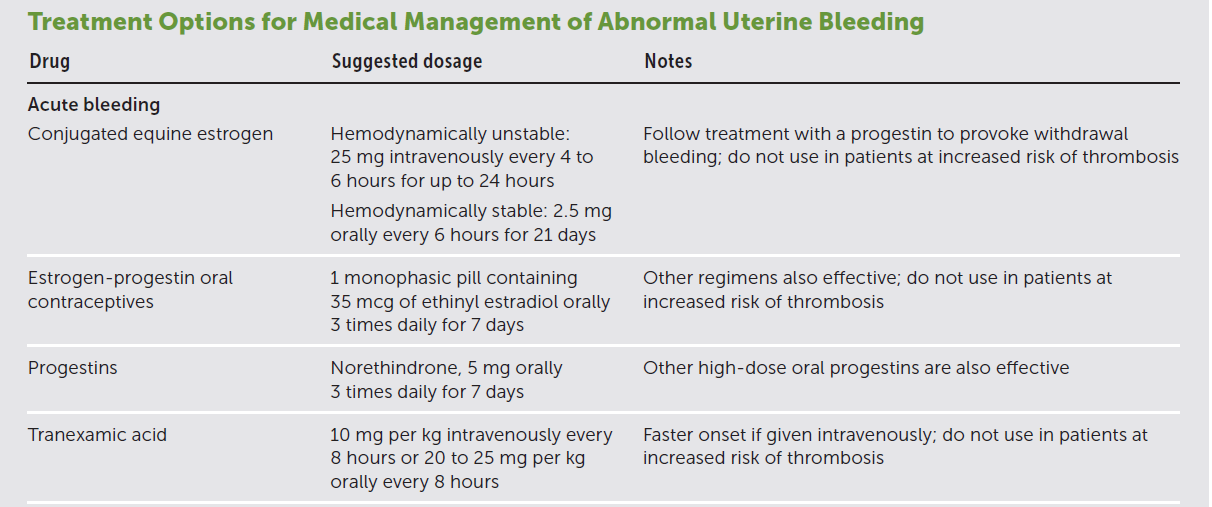 Wouk N, Helton M, Abnormal Uterine Bleeding in Premenopousal Women, American Academy of Family Physicians, 2019; 99, Number 7.
Tedavi
Acil olmayan tedavi
Cerrahi risklerden kaçınmak ve doğurganlığı korumak için, çoğu hasta için tıbbi tedavi birinci basamak yaklaşım
20 mcg Levonorgestrel salan RİA (Mirena) (kan kaybında %71 ila %95 azalma) 
Ağır adet kanamasını azaltmak için en etkili 
Histerektomi kadar etkili
Progestin oral kontraseptifler (%35 ila %69 azalma)
Oral progestinlerin sürekli dozlanması başka bir etkili hormonal tedavi seçeneğidir (%87 azalma) 
Oral traneksamik asit (Lysteda; %26 ila %54 azalma) ve NSAİİ (%10 ila %52 azalma)
Etkili, tolerabl 
Yalnızca kanama olduğunda
NSAİİ
[Speaker Notes: Acil olmayan uterin kanamanın tedavisi için daha geniş tıbbi ve cerrahi seçenekler mevcuttur (Tablo 4). Cerrahi risklerden kaçınmak ve doğurganlığı korumak için, çoğu hasta için tıbbi tedavi birinci basamak yaklaşımdır. Tıbbi tedaviler arasında, 20 mcg- Levonorgestrel salan intrauterin sistemin (Mirena) günlük formülasyonu, ağır adet kanamasını azaltmak için en etkilidir (kan kaybında %71 ila %95 azalma) ve kaliteye göre ayarlanmış yaşam yılları düşünüldüğünde histerektomi kadar etkilidir. progestin oral kontraseptifleri etkilidir (%35 ila %69 azalma) ve yumurtlama disfonksiyonu olan hastalarda kanamayı düzenlemek için de kullanılabilir. Oral progestinlerin sürekli dozlanması başka bir etkili hormonal tedavi seçeneğidir (%87 azalma), ancak uzun vadeli hasta memnuniyeti düşüktür. Etkili, iyi tolere edilen, hormonal olmayan iki seçenek oral traneksamik asit (Lysteda; %26 ila %54 azalma) ve nonsteroid antiinflamatuar ilaçlardır (%10 ila %52 azalma). Her ikisi de yalnızca hasta kanama olduğunda alınır ve traneksamik asit, hasta gebe kalmaya çalışırken güvenli olma avantajına sahiptir.]
Tedavi
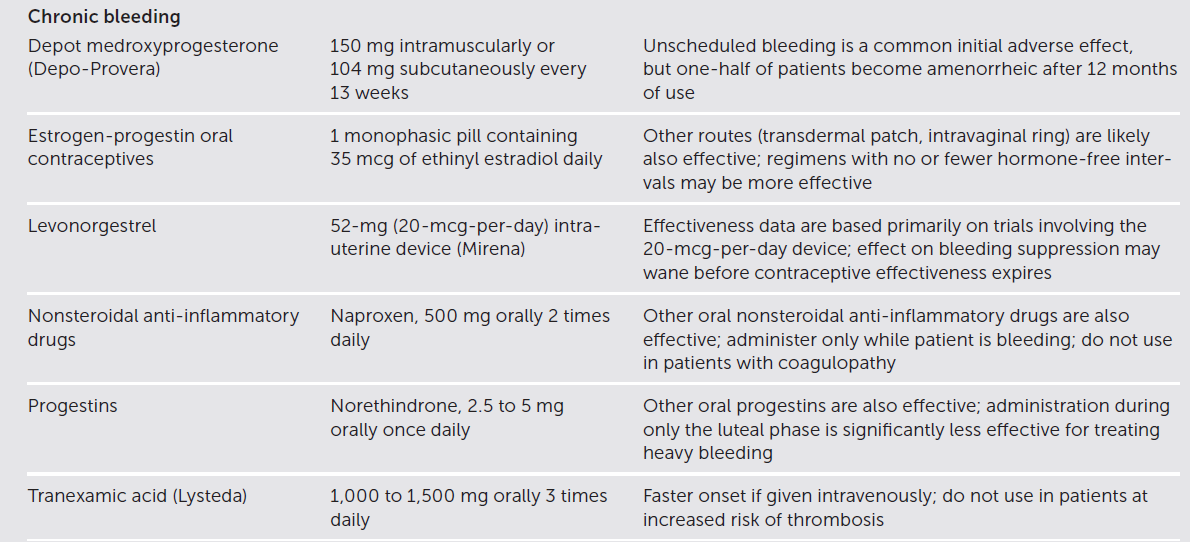 Wouk N, Helton M, Abnormal Uterine Bleeding in Premenopousal Women, American Academy of Family Physicians, 2019; 99, Number 7.
[Speaker Notes: Depo provera 3 ayda bir kullanım]
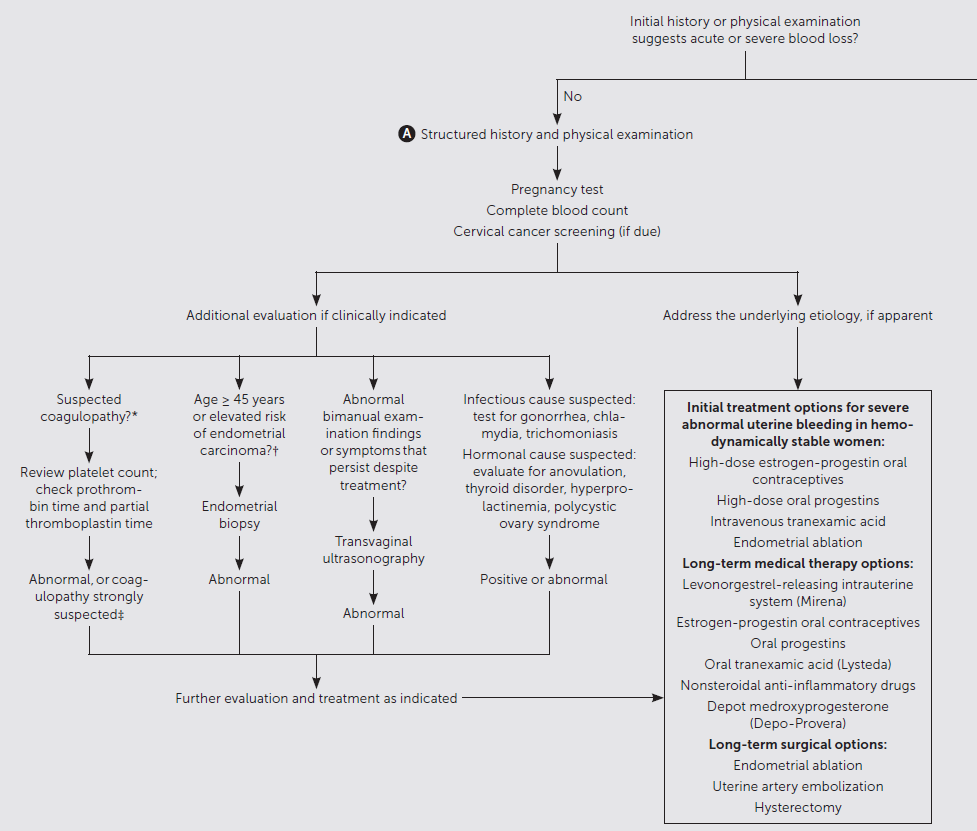 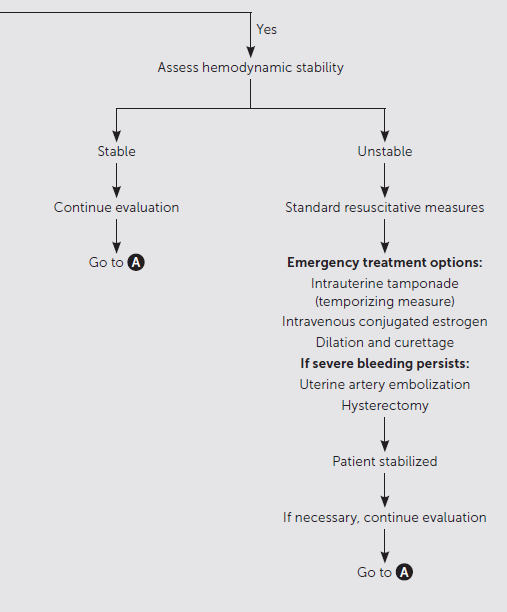 Wouk N, Helton M, Abnormal Uterine Bleeding in Premenopousal Women, American Academy of Family Physicians, 2019; 99, Number 7.
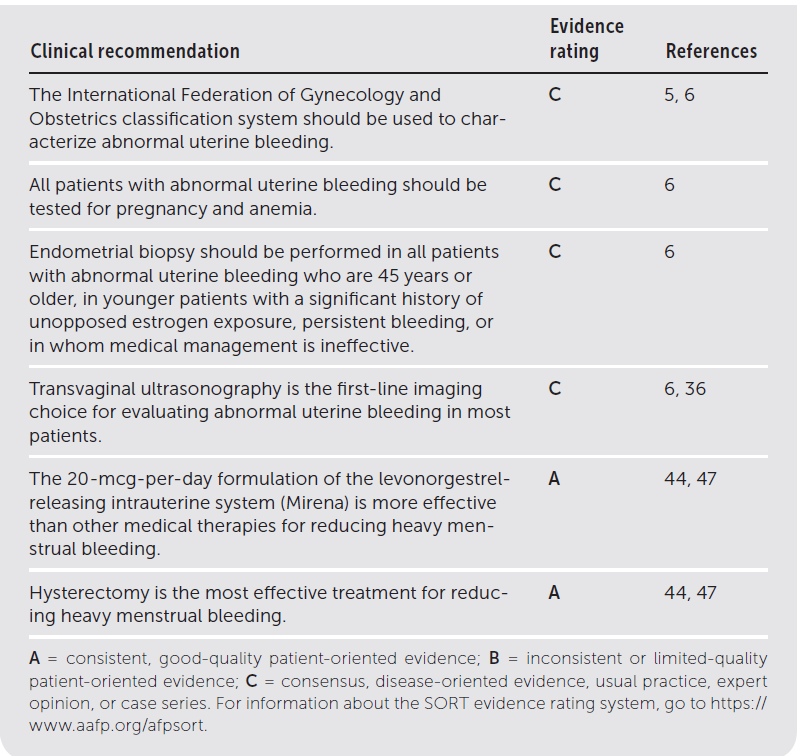 Wouk N, Helton M, Abnormal Uterine Bleeding in Premenopousal Women, American Academy of Family Physicians, 2019; 99, Number 7.
Kaynaklar
J. E. South-Paul, S. C. Matheny, ve E. L. Lewis, Aile Hekimliği Tanı ve Tedavi. 2019. 5. Baskı, Güneş Tıp Kitabevleri.
D.P. Rakel, R.E. Rakel, Aile Hekimliği, 2019.
https://www.uptodate.com/contents/normal-puberty?search=ilk%20menar%C5%9F&source=search_result&selectedTitle=1~150&usage_type=default&display_rank=1 Erişim Tarihi: 21/01/2022
https://www.uptodate.com/contents/physiology-of-the-normal-menstrual-cycle?search=ilk%20menar%C5%9F&topicRef=5849&source=see_link Erişim Tarihi:21/01/2022
Munro M.G, Critchley H.O.D, Fraser I.S, The Two FIGO Systems For Normal And Abnormal Uterine Bleeding Symptoms And Classification Of Causes Of Abnormal Uterine Bleeding In The Reproductive Years: 2018 Revisions, Int J Gynecol Obstet 2018; 143: 393–408 
Tuzcular Vural EZ., Gönenç I. Birinci basamakta menstrüel düzensizliklere yaklaşım. Jour Turk Fam Phy 2020; 11 (1): 21-28
Wouk N, Helton M, Abnormal Uterine Bleeding in Premenopousal Women, American Family Physician, 2019; 99, Number 7.
Klein D.A, Paradise S.L, Reeder R.M, Amenorrhea: A Systematic Approach to Diagnosis and Management, American Family Physician, 2019; Volume 100, Number 1
Dinlediğiniz için teşekkürler…